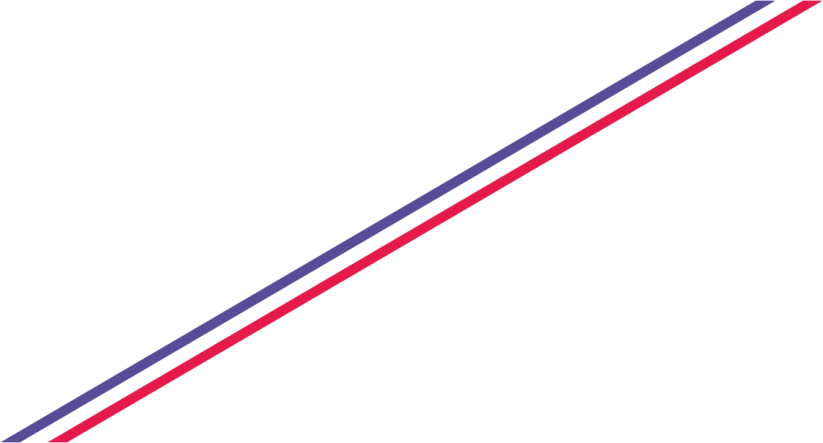 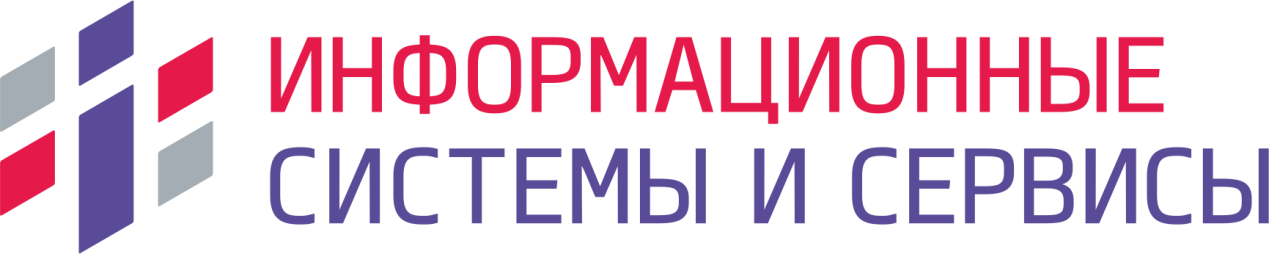 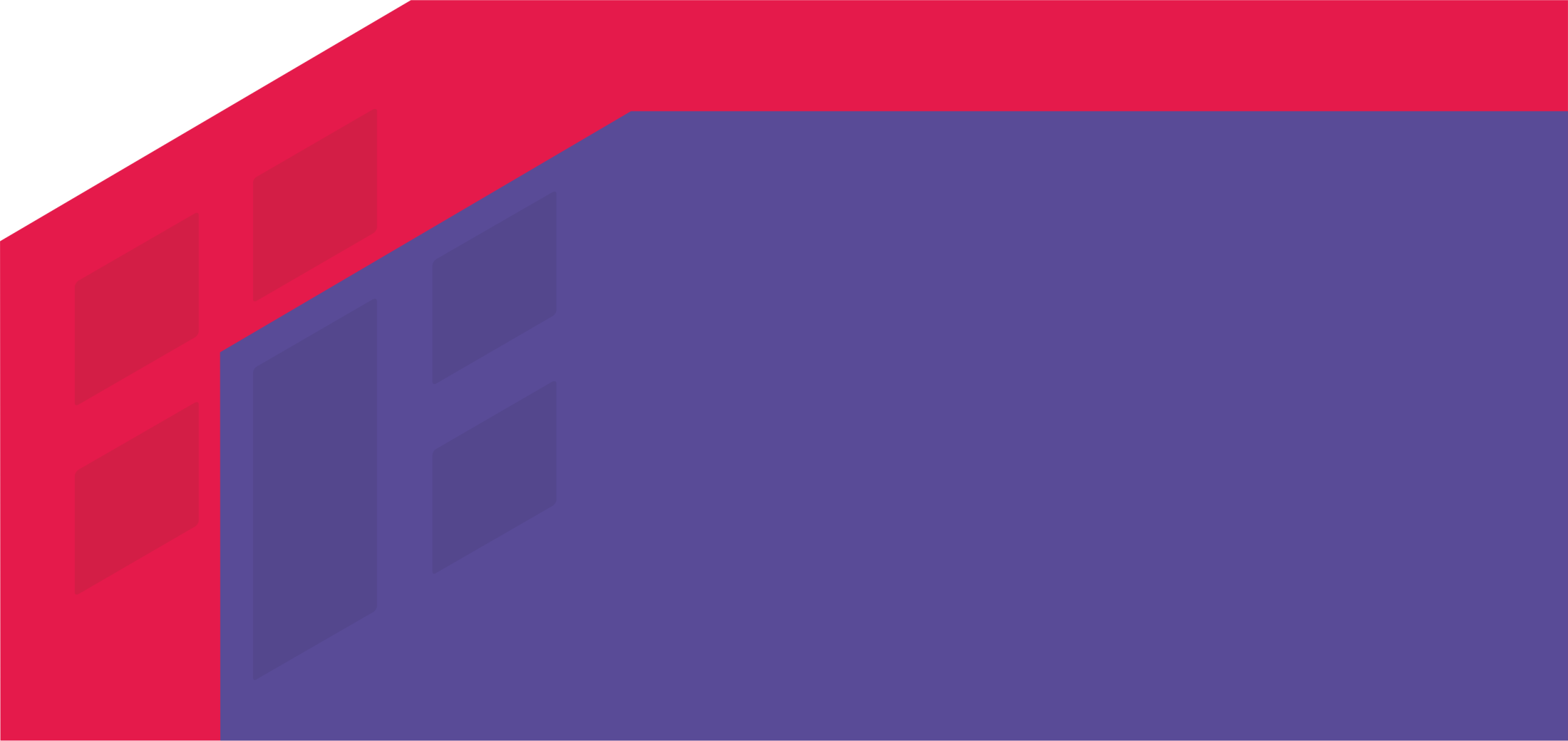 Есть ли альтернатива Sharepoint? 
Развернутый ответ
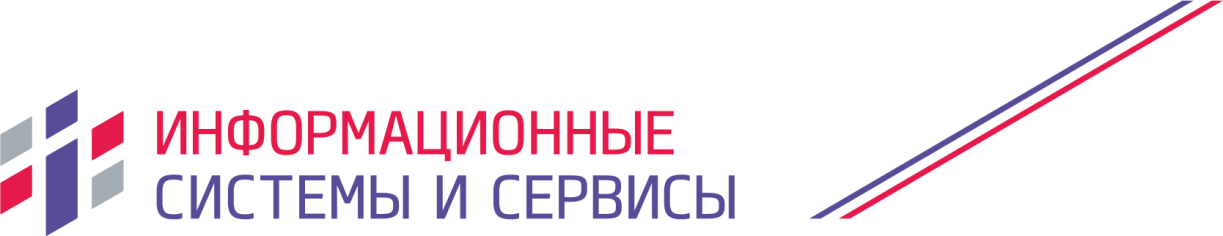 Нормативные документы
Постановление Правительства РФ от 16.11.2015 № 1236 «Об установлении запрета на допуск программного обеспечения, происходящего из иностранных государств, для целей осуществления закупок для обеспечения государственных и муниципальных нужд»
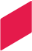 Исключение из этого запрета предусмотрено лишь для следующих случаев:
а) в реестре российского ПО отсутствуют сведения о программном обеспечении, соответствующем тому же классу, что и ПО, планируемое к закупке;
б) ПО, сведения о котором включены в реестр, по своим функциональным, техническим или эксплуатационным характеристикам не соответствует установленным заказчиком требованиям к закупаемому ПО.
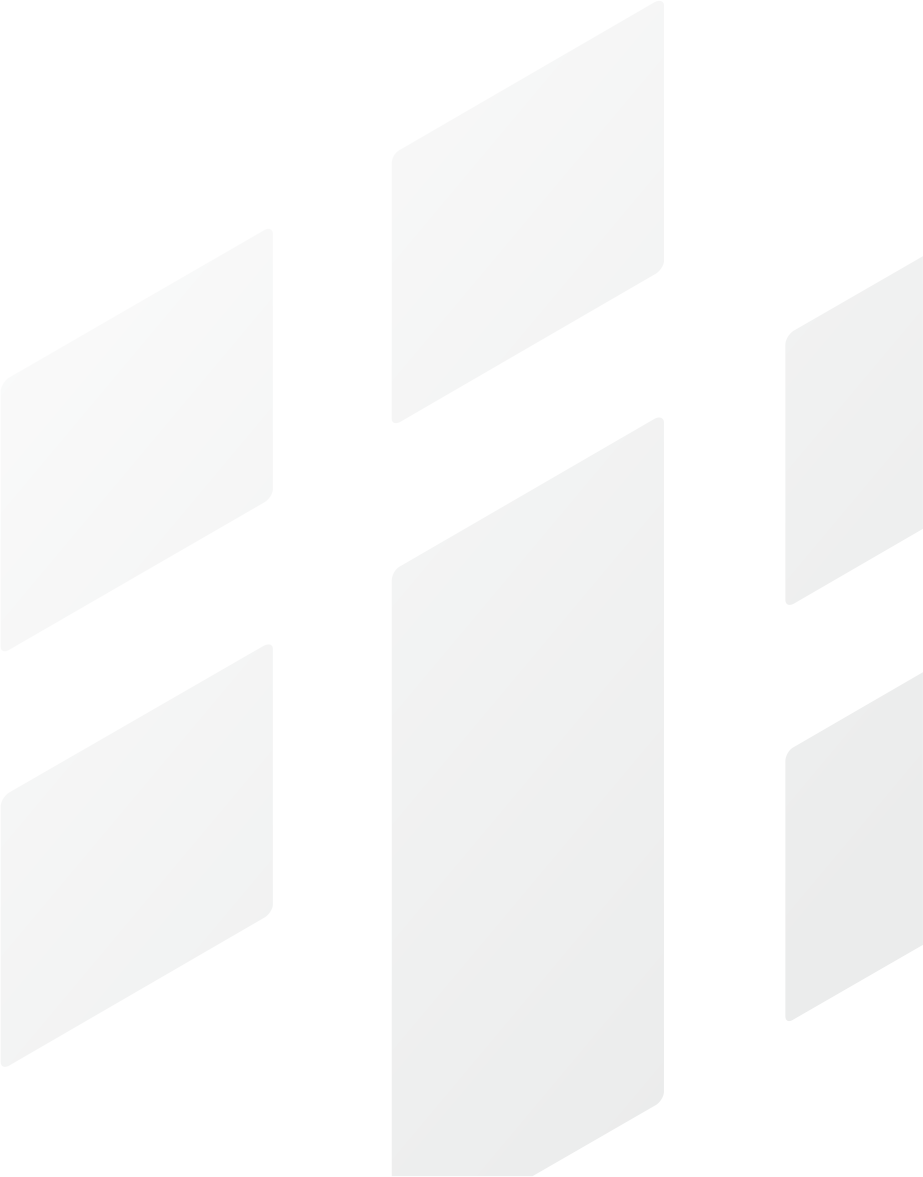 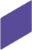 Правила ведения реестра российского ПО установлены тем же Постановлением № 1236.
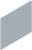 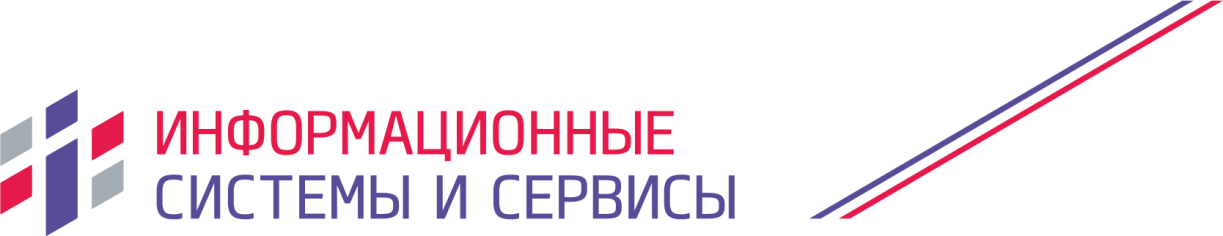 Три варианта
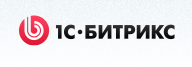 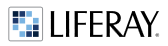 Портальное решение
На базе Open-Source
Платформа на рынке с 2000 года
Язык программирования - Java
CMS-система
Российская проприетарная разработка
Начало работы компании – 1998 год
Портальное решение – с 2005 года
Язык программирования - PHP
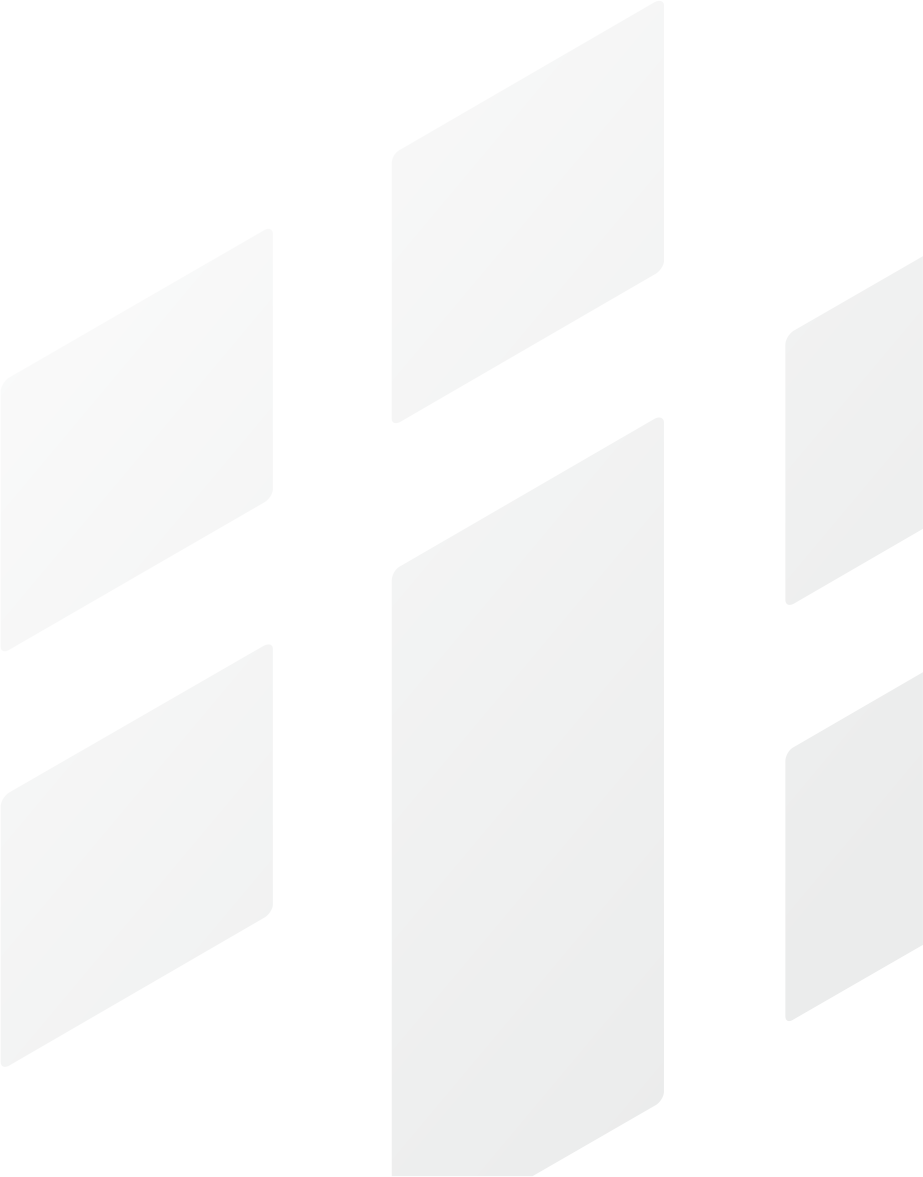 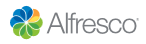 ECM-система
На базе Open-Source
Платформа на рынке с 2005 года
Язык программирования - Java
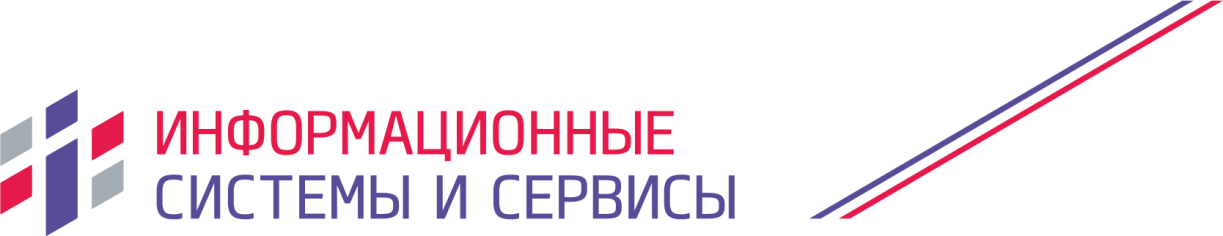 Первый вариант - Liferay
Личные кабинеты
Оргструктура
Наличие конструкторов форм
Готовые компоненты
Удобная интеграция
SSO
Средства аудита и мониторинг
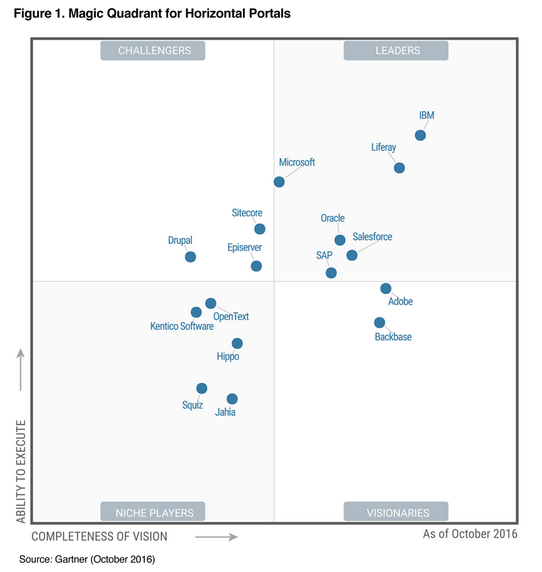 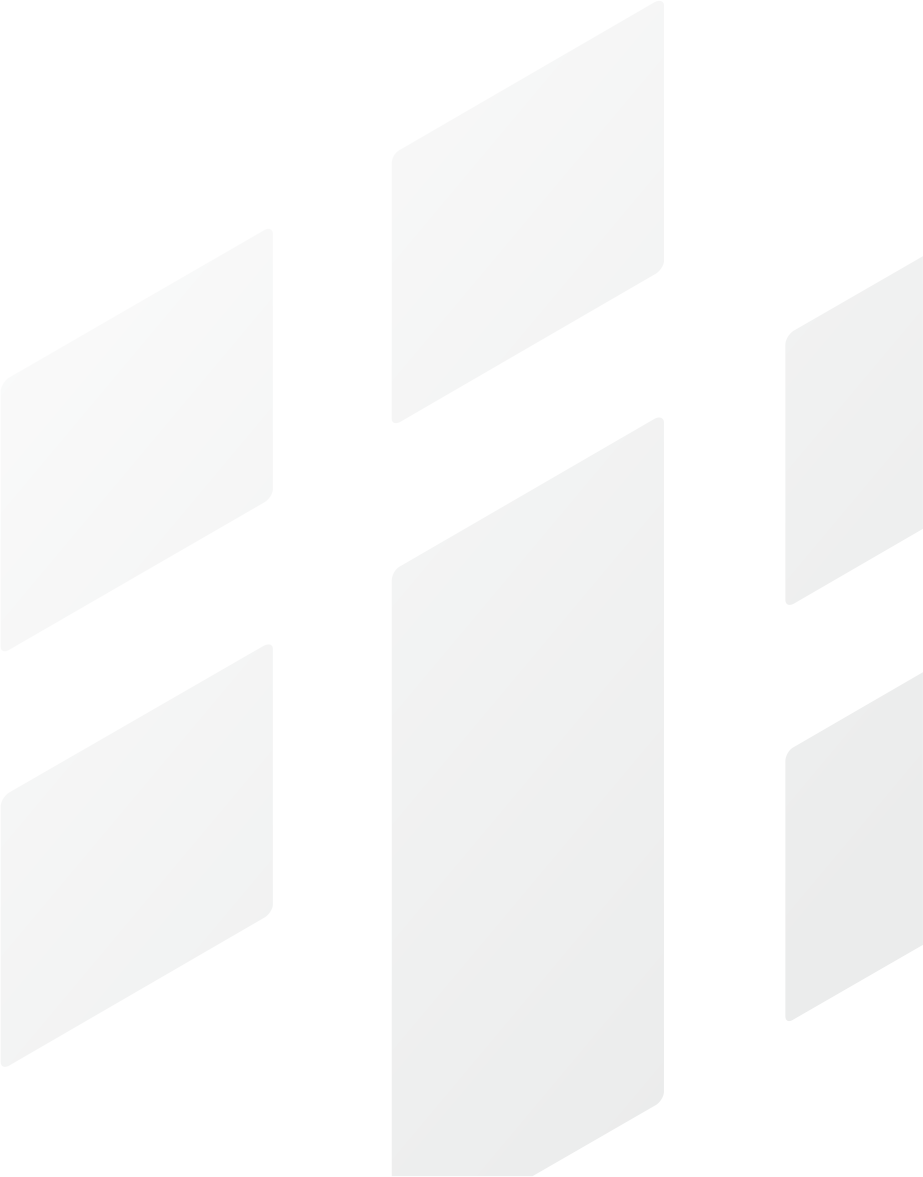 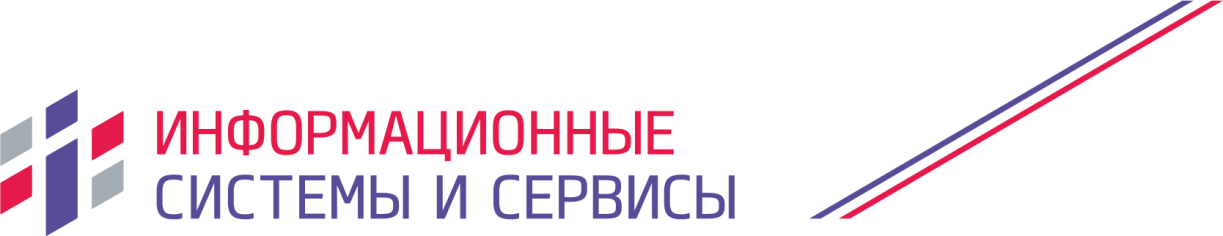 Liferay - внешний вид
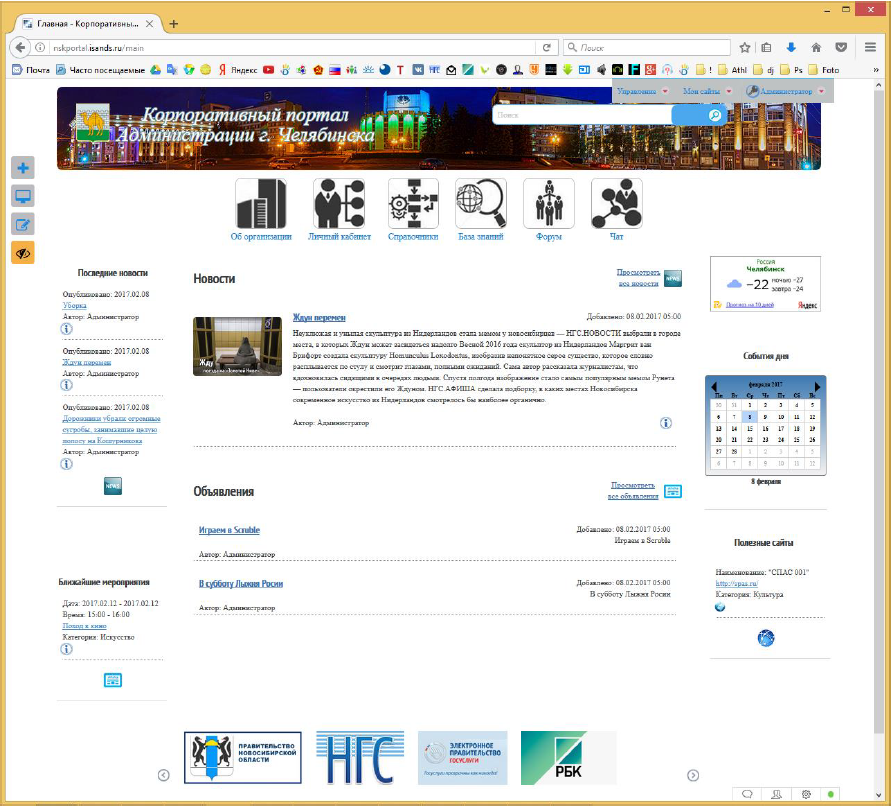 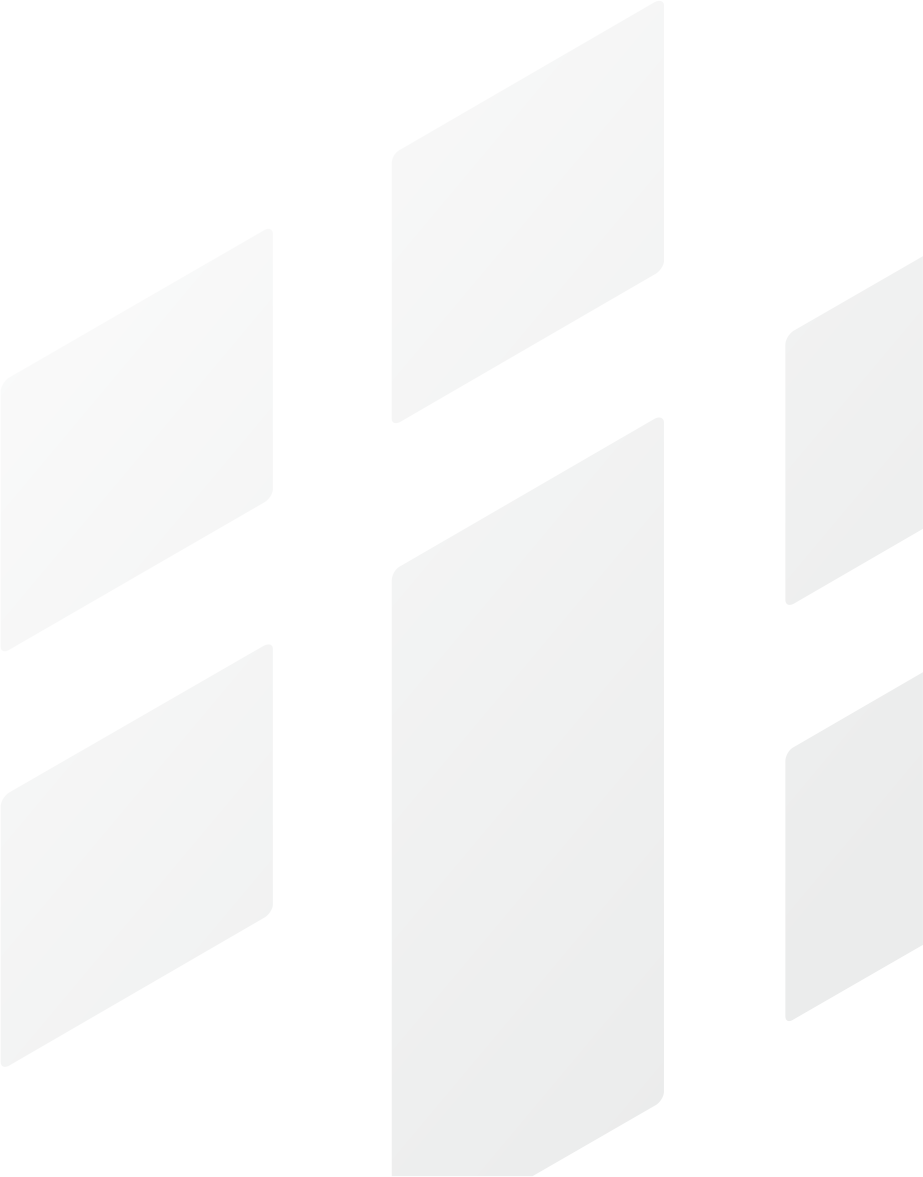 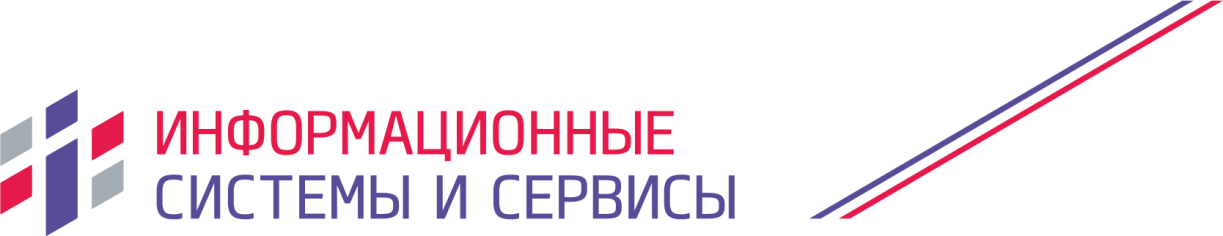 Пример проекта
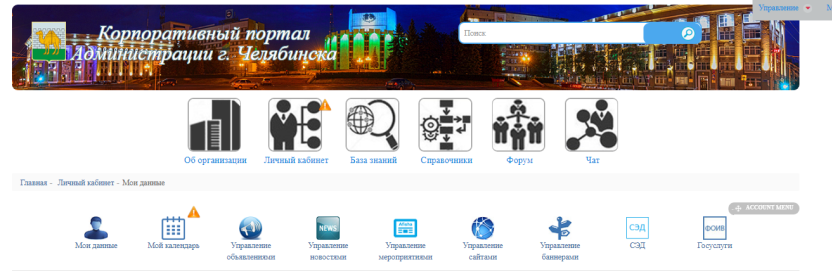 База знаний
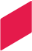 Форум
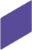 Справочник сотрудников
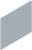 Мероприятия и события
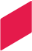 Календарь
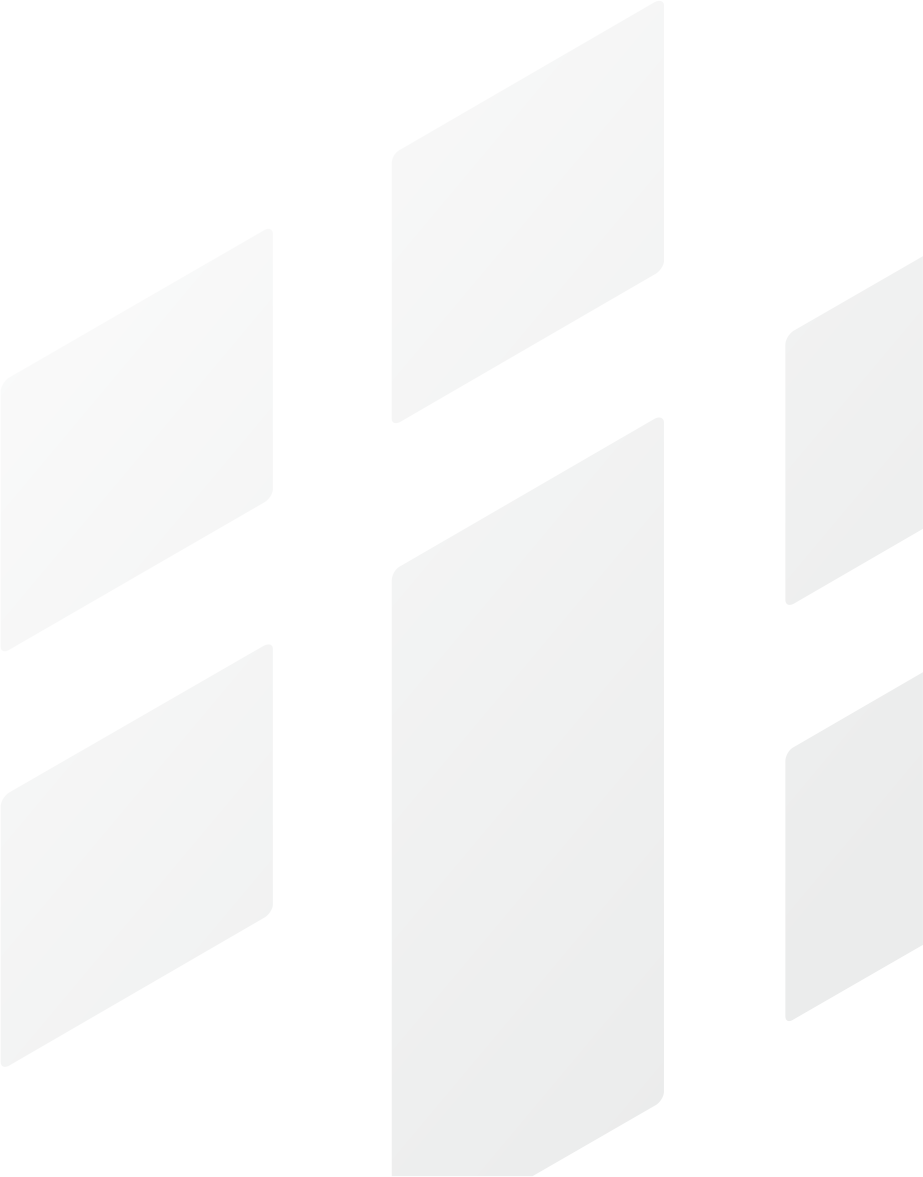 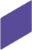 Реестр информационных систем
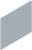 Новости
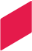 Объявления
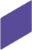 Баннеры
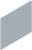 Каталог ссылок
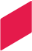 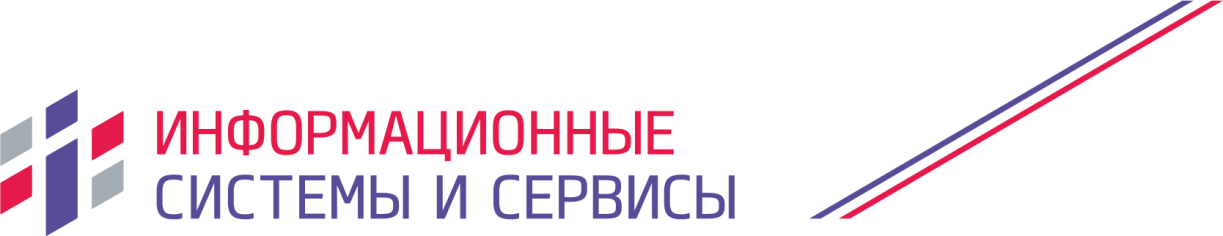 Примеры Liferay
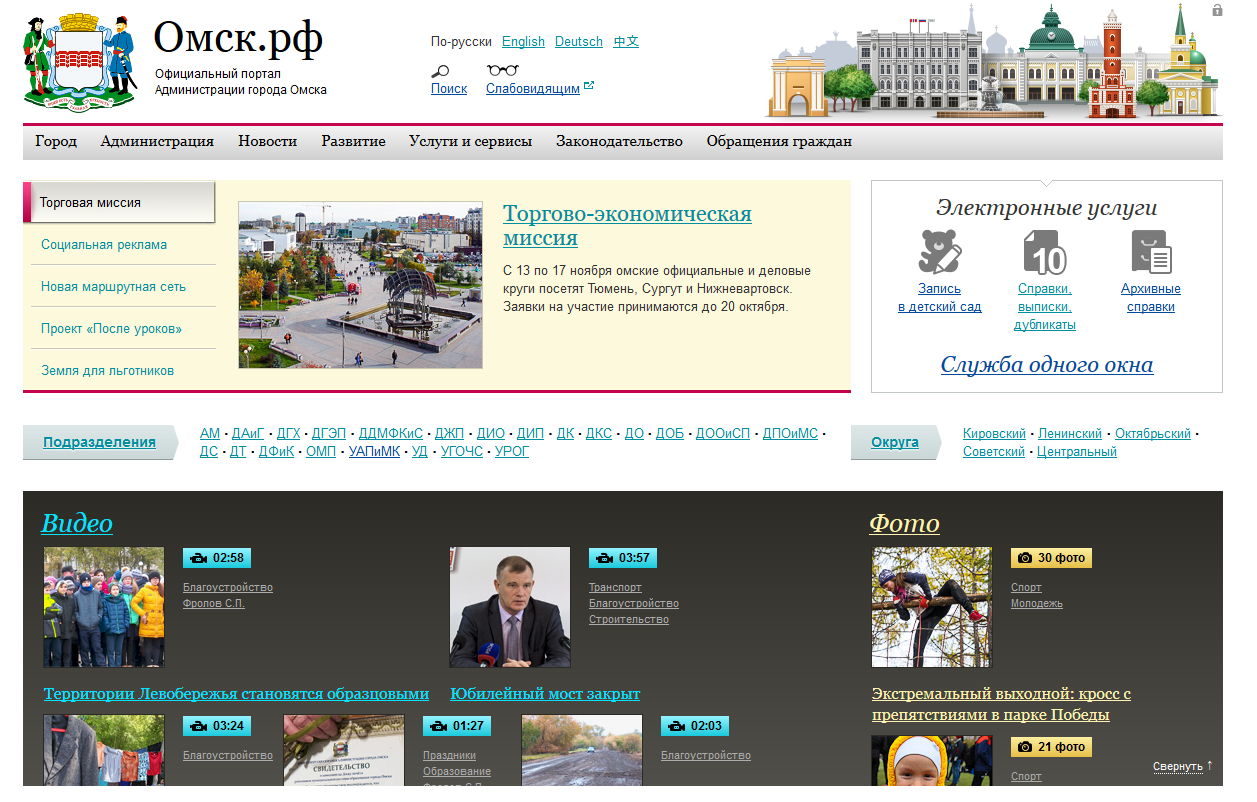 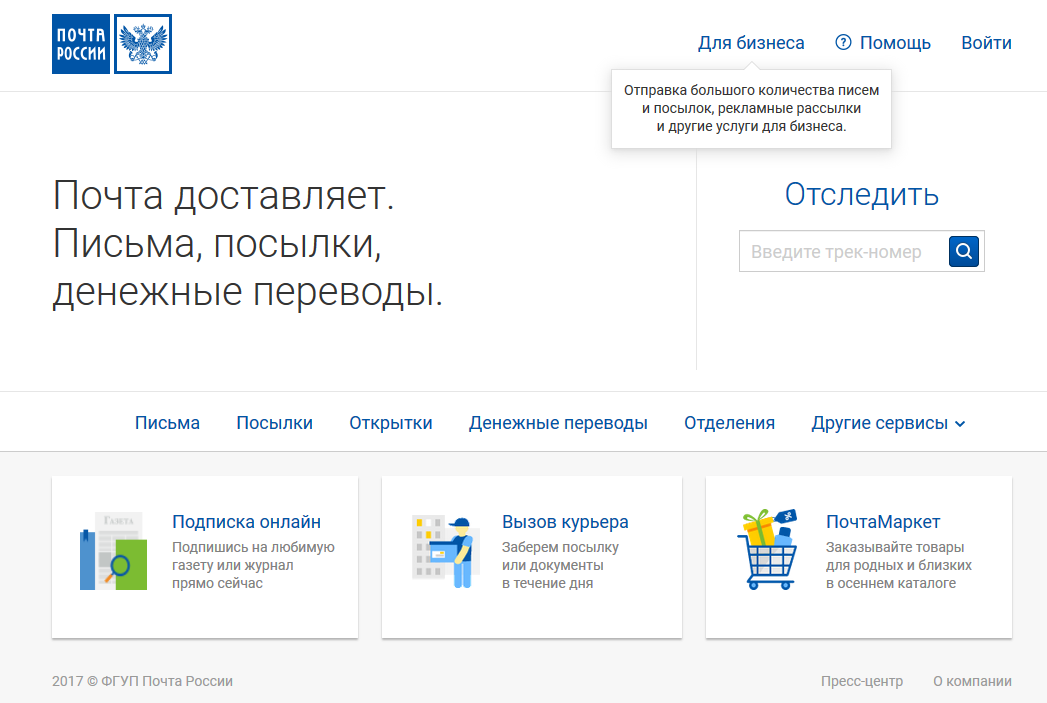 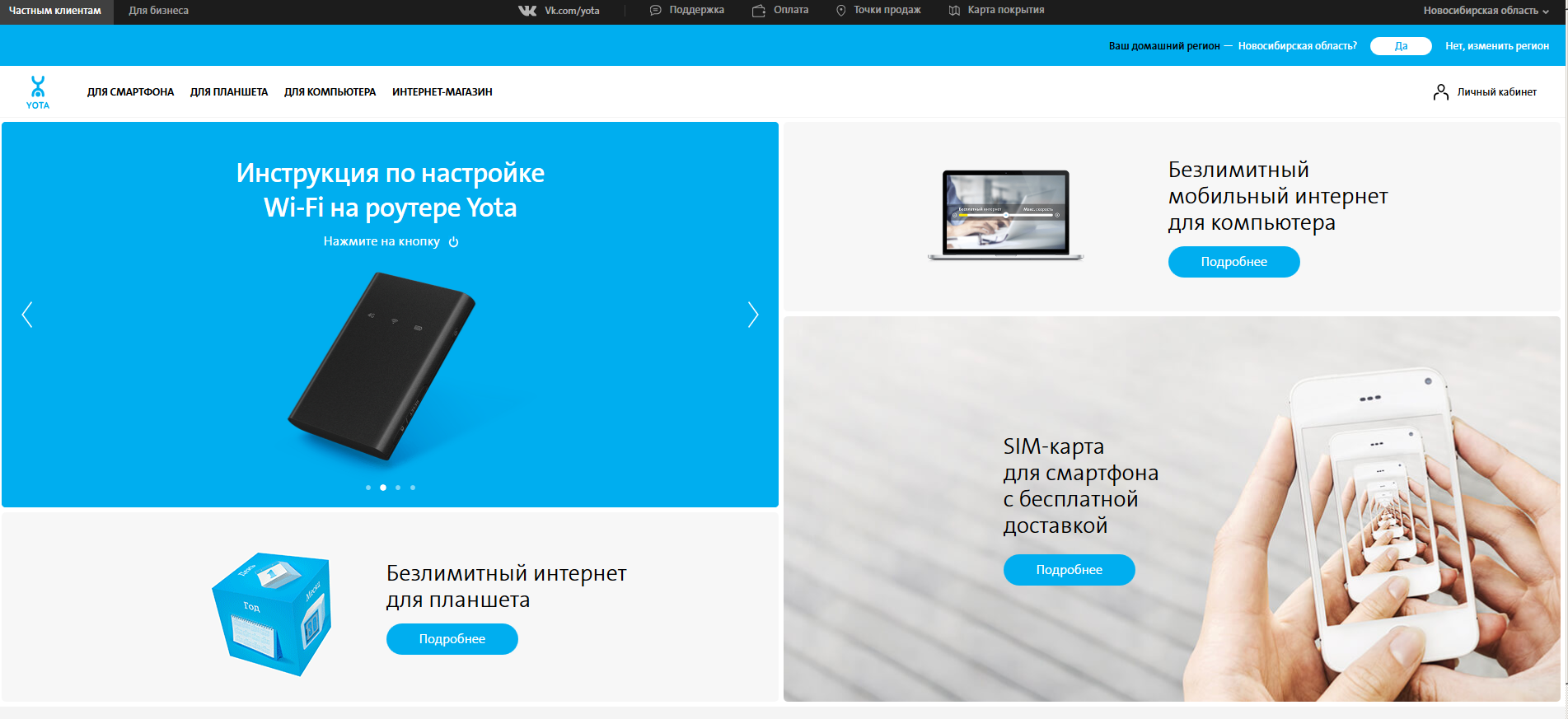 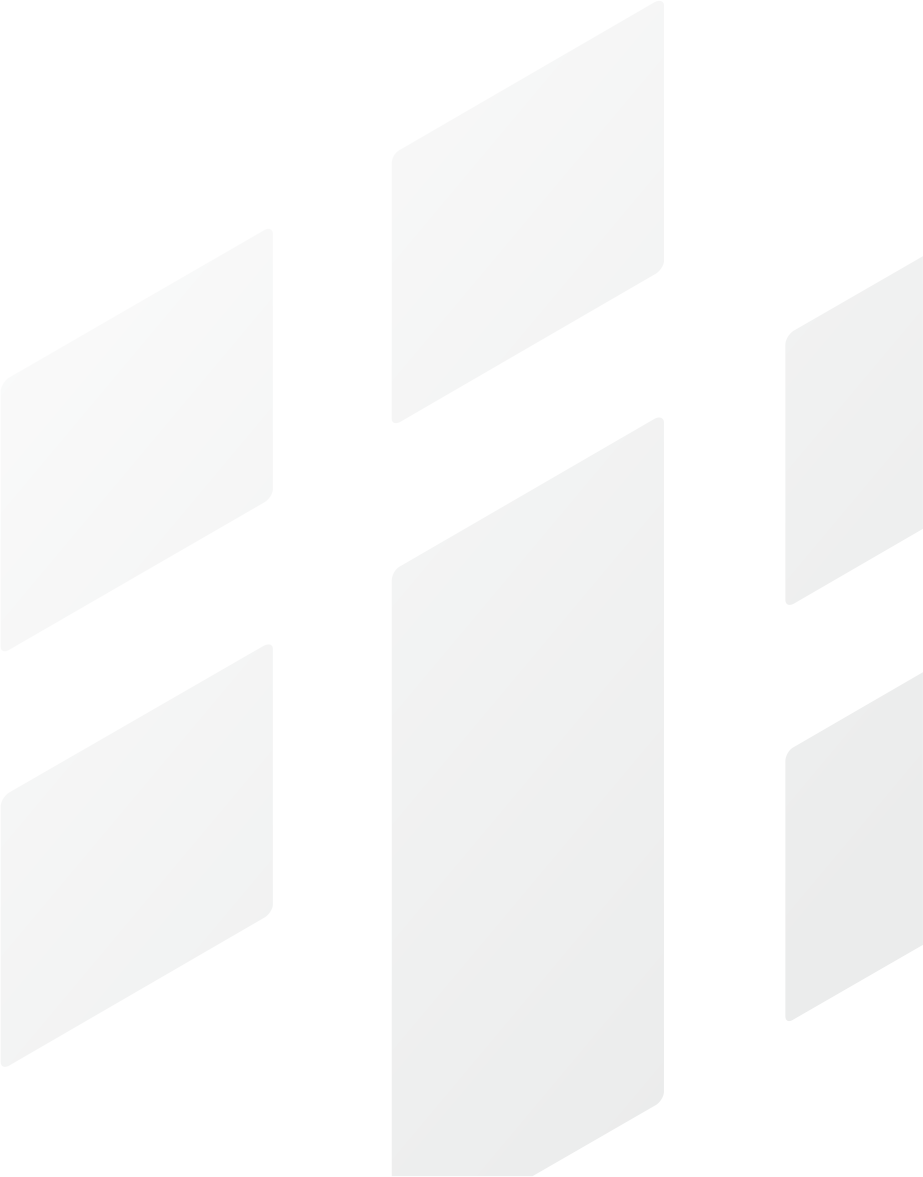 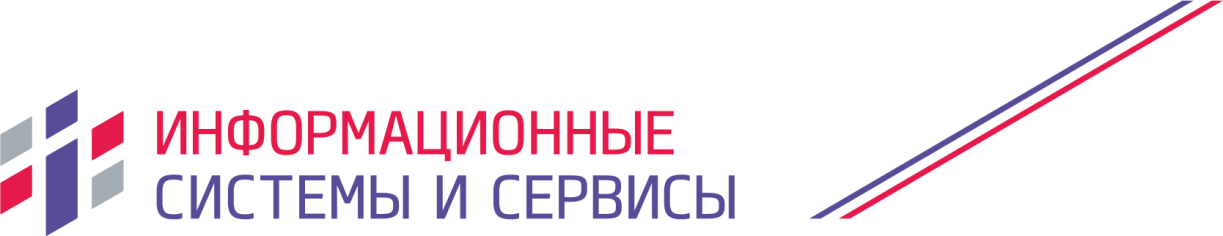 Вариант второй – 1С-Битрикс
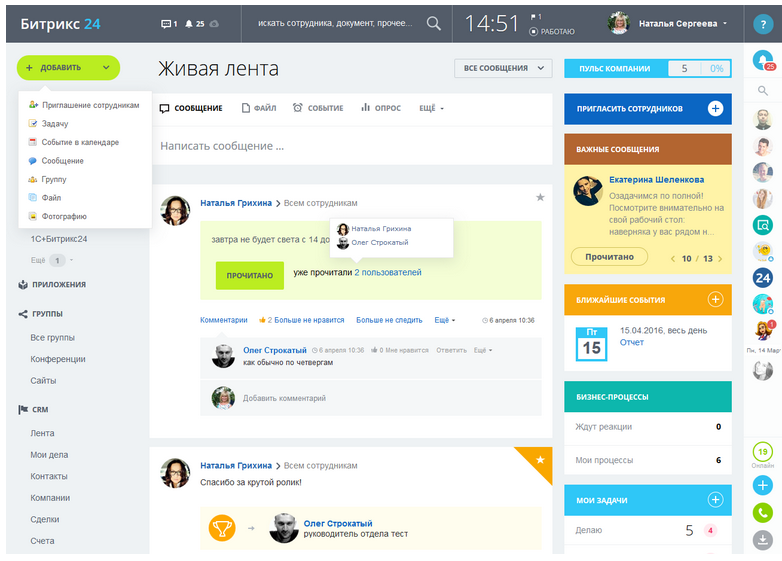 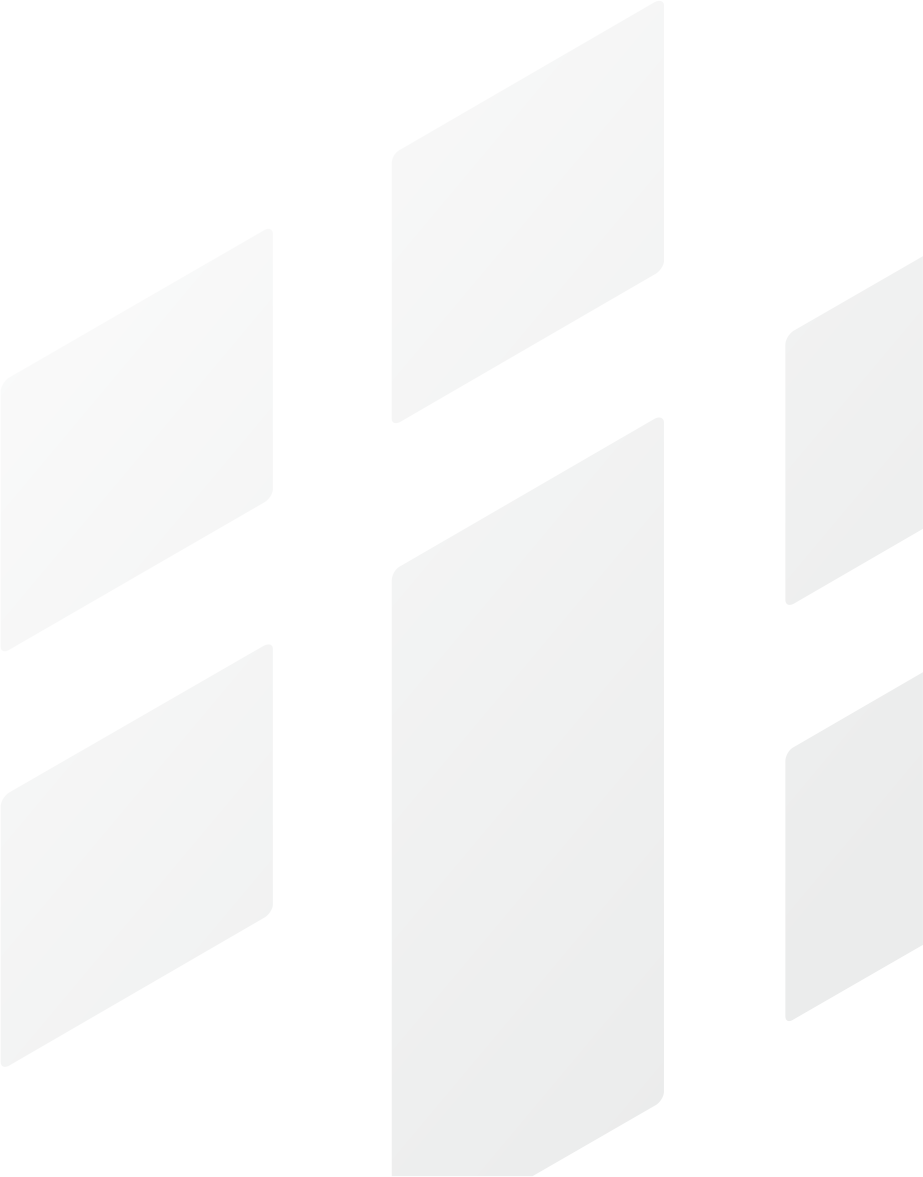 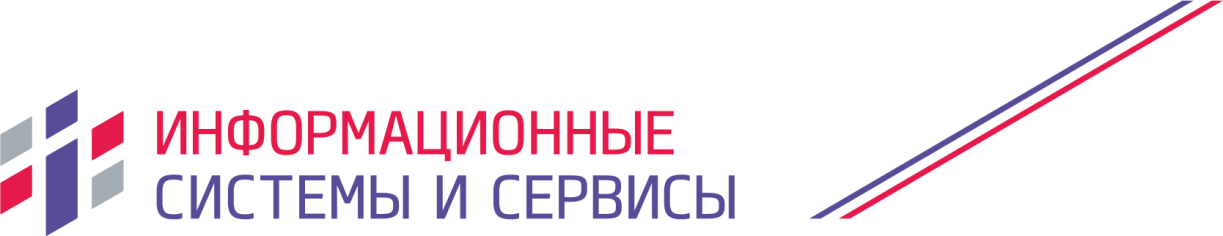 Функционал 1С-Битрикс
Управление задачами
Планирование времени
Коммуникации (чаты, голосовая связь)
Социальные сети
CRM-система
Интеграция с решениями 1С
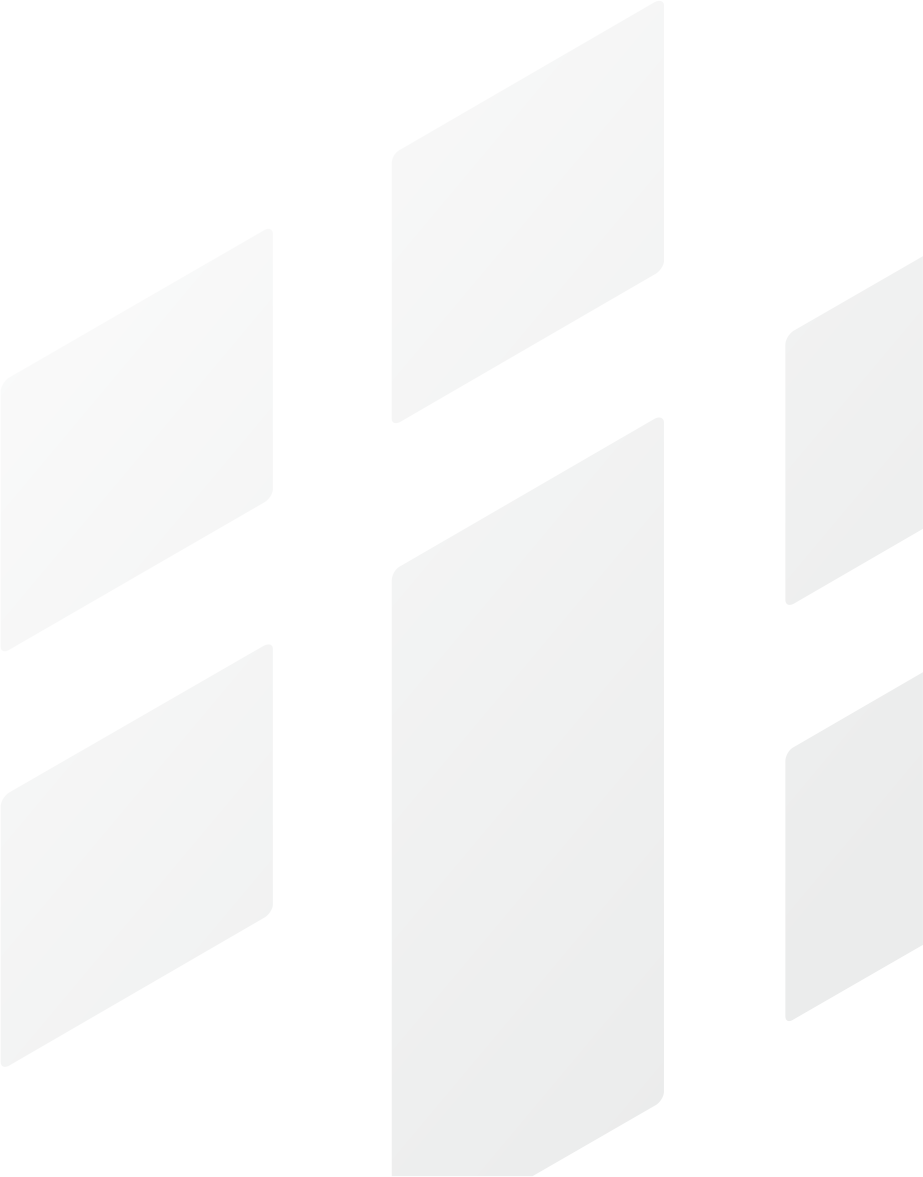 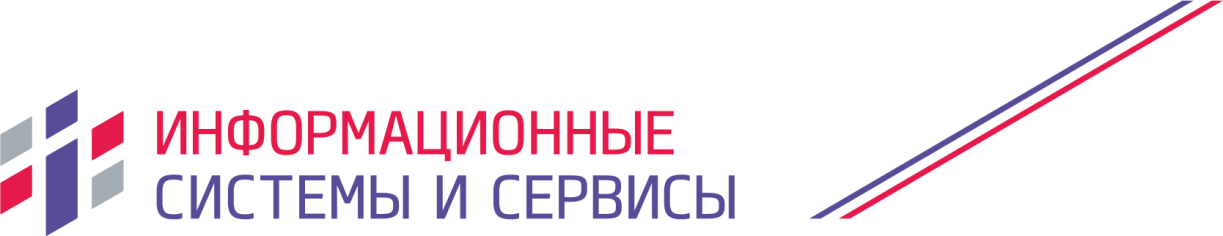 Пример использования
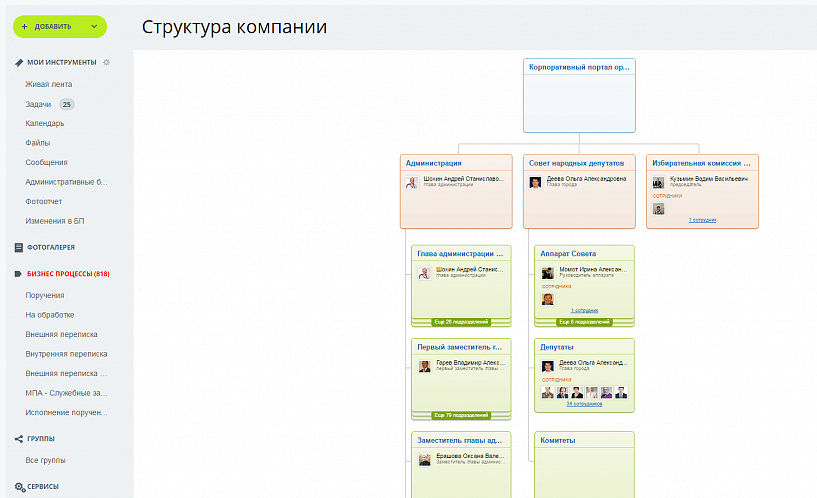 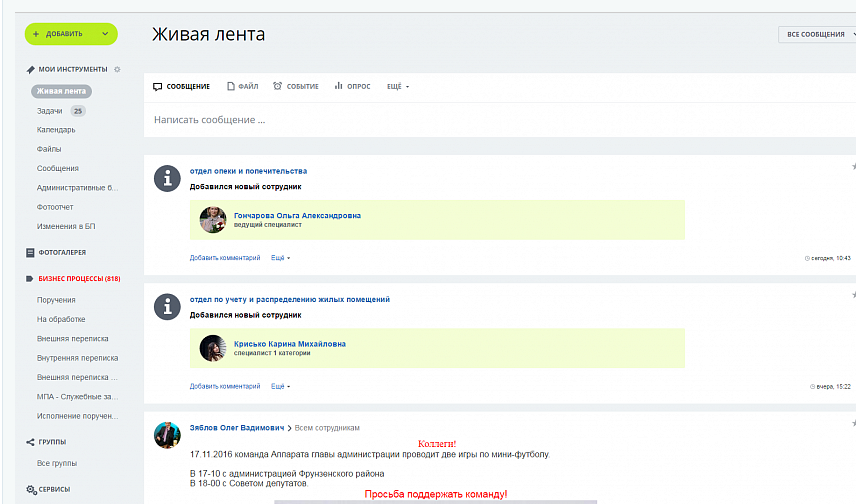 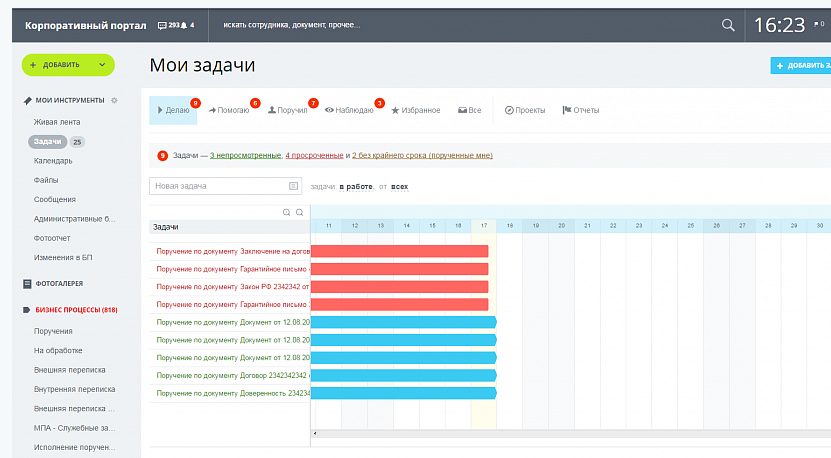 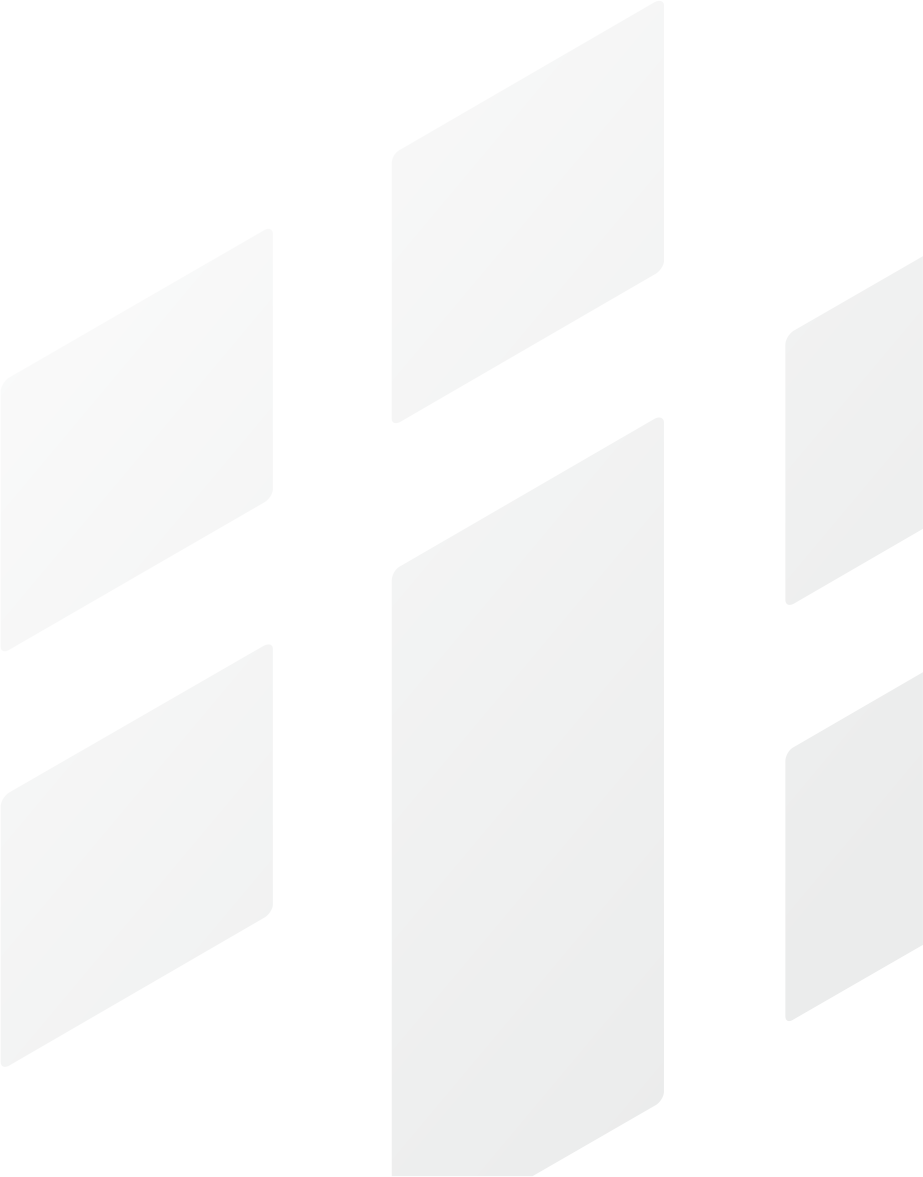 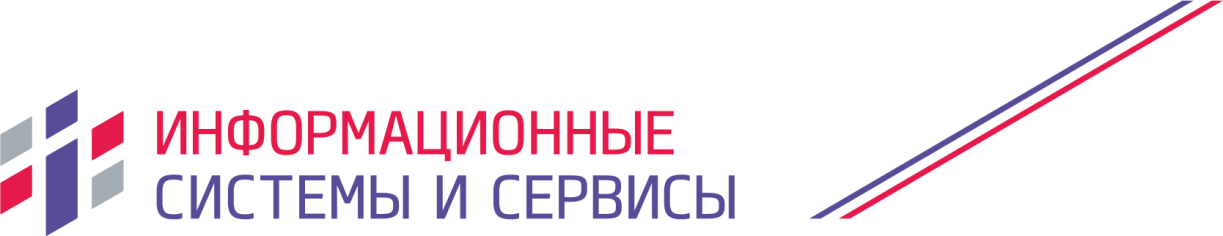 Вариант третий - Alfresco
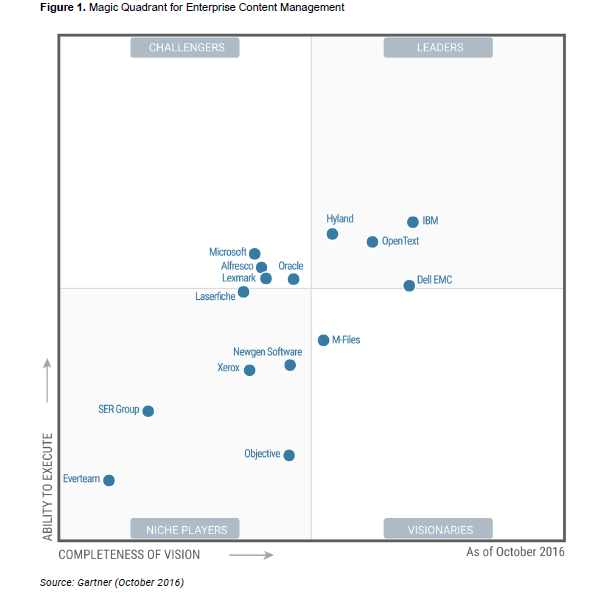 ECM-система
Работа с документами
Продвинутый поиск
Мультиплатформенность
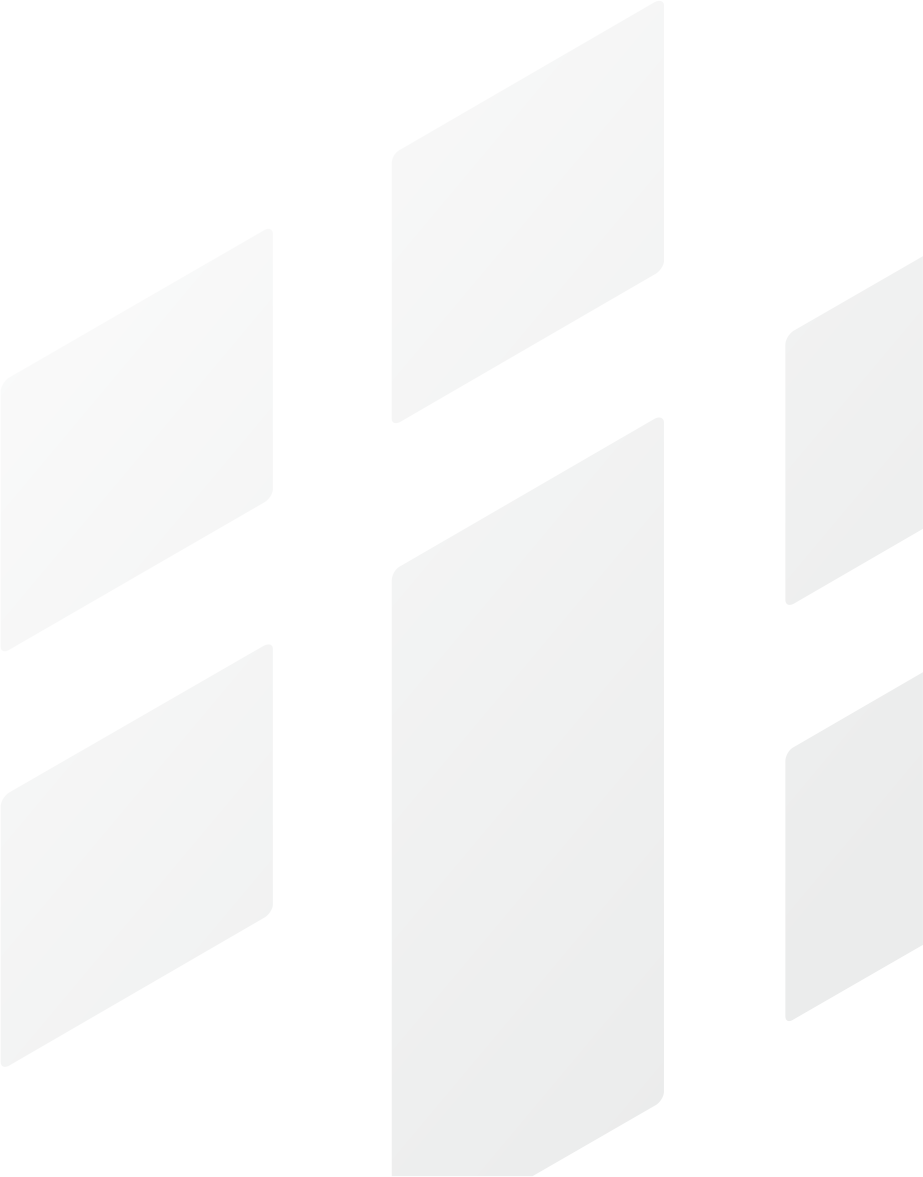 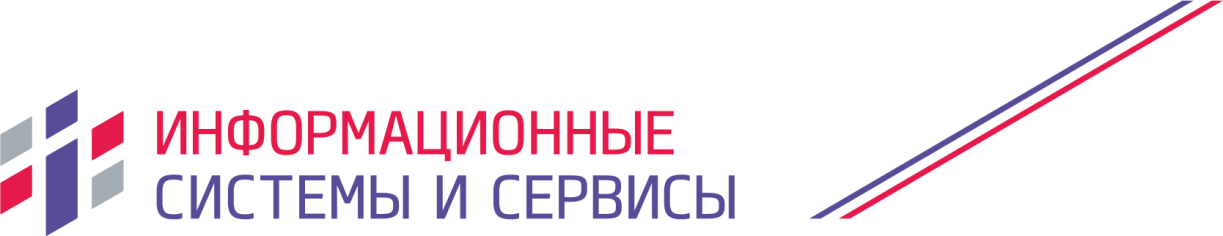 Как выглядит
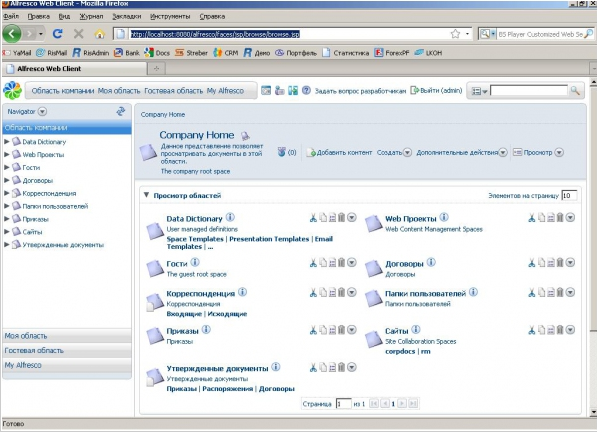 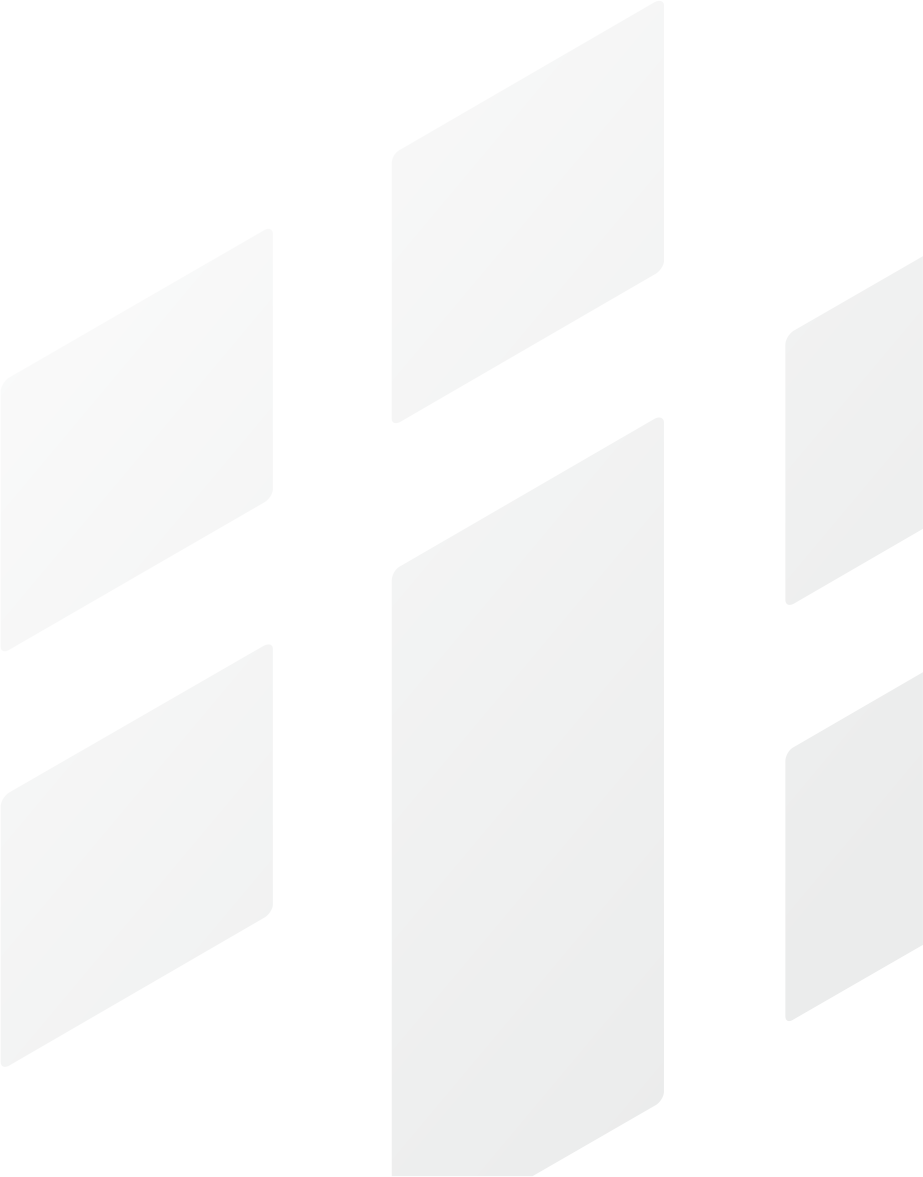 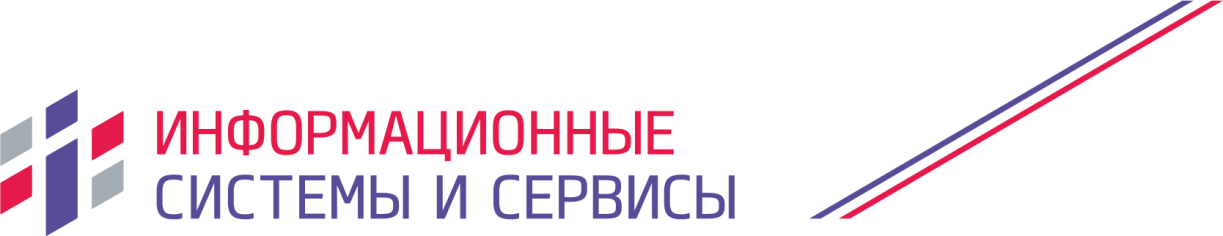 Какие варианты?
Alfresco One Enterprise Edition
МСВСфера Инфооборот
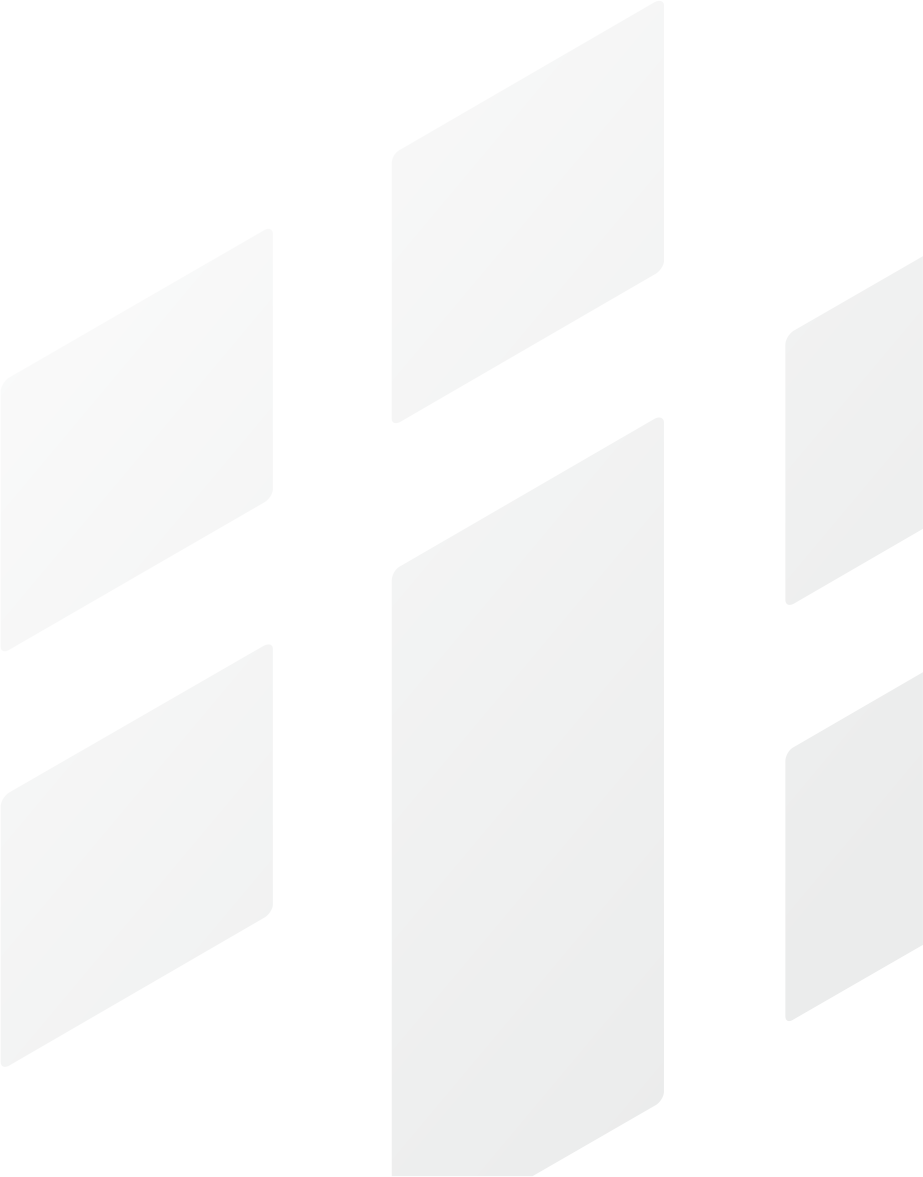 «Логика СЭД»
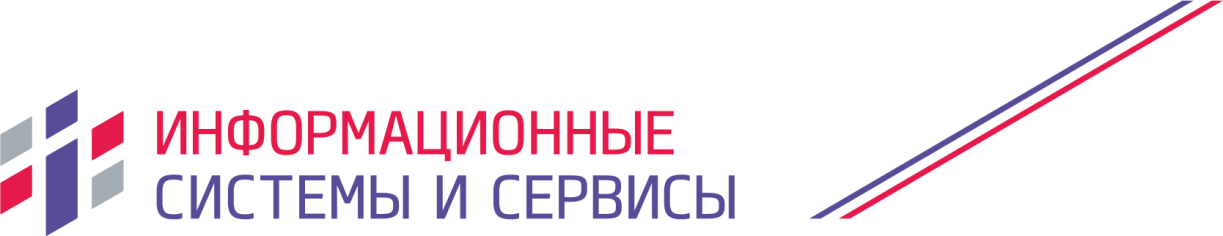 Как выглядит Логика СЭД
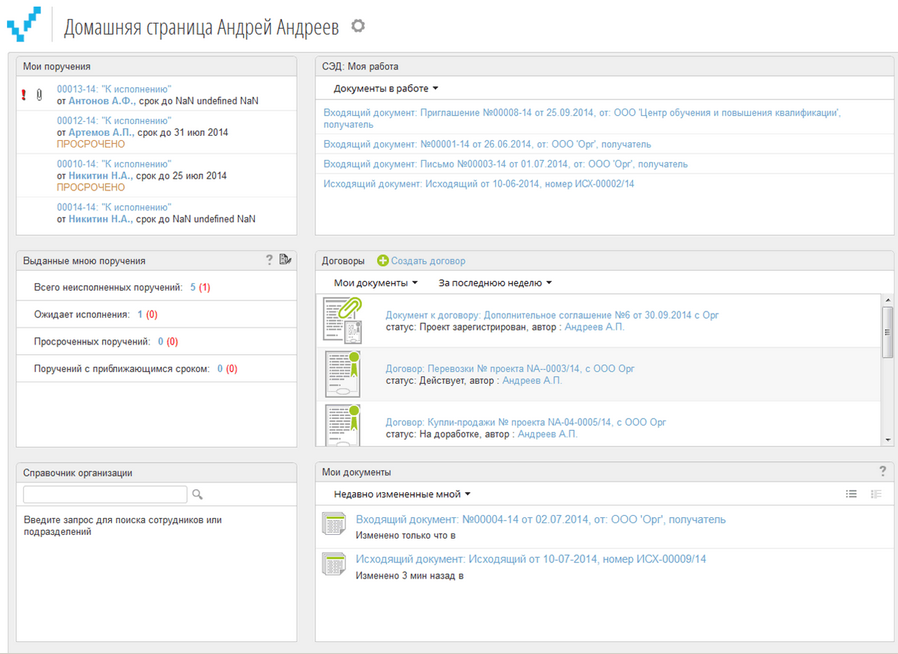 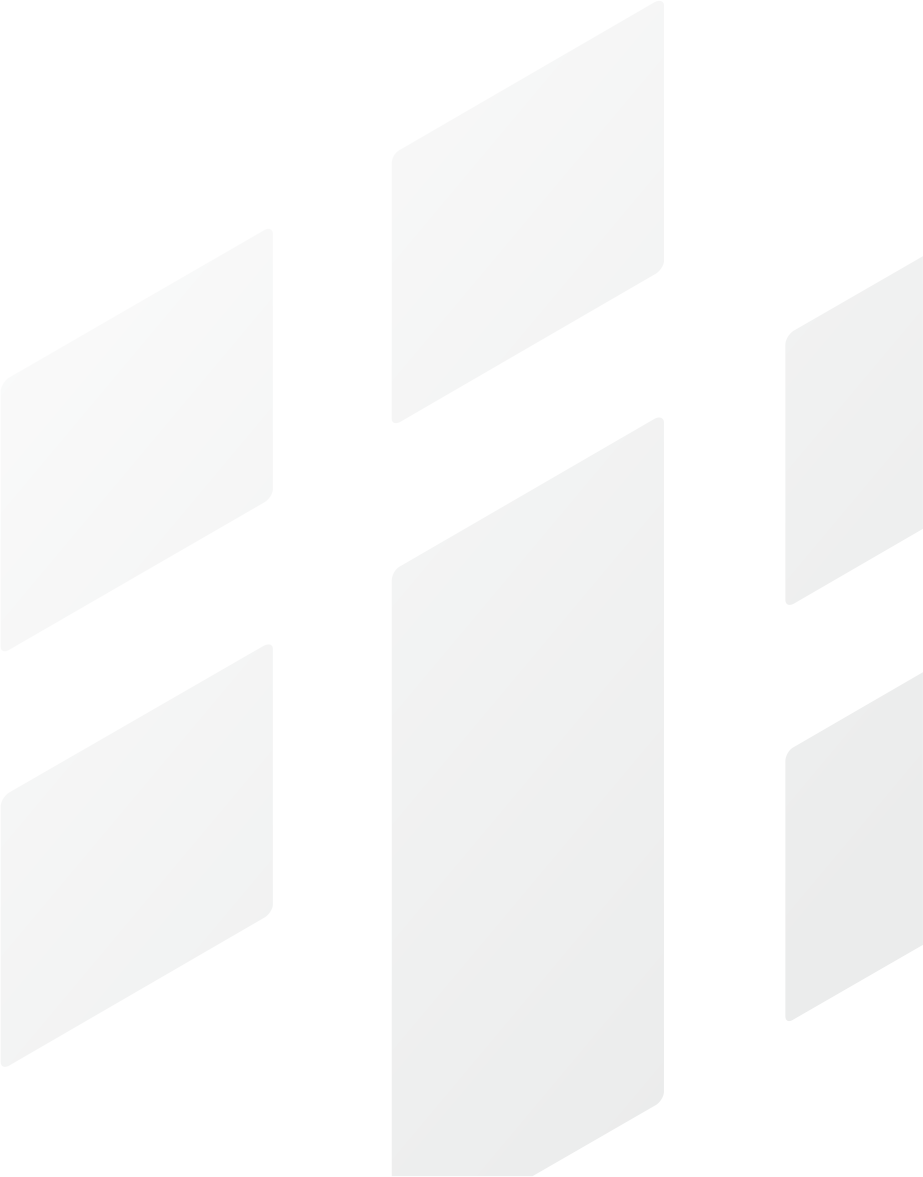 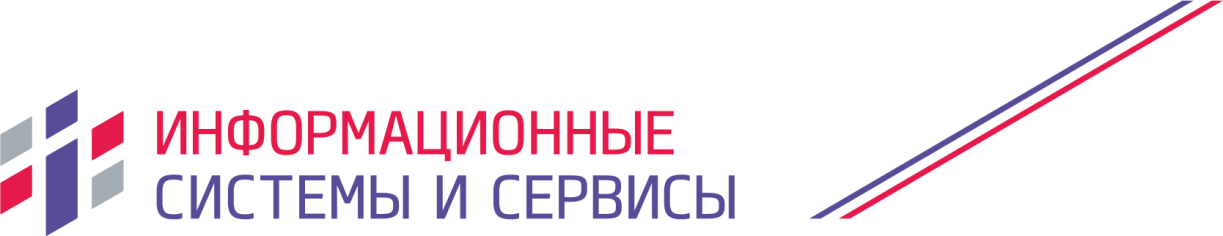 Функционал
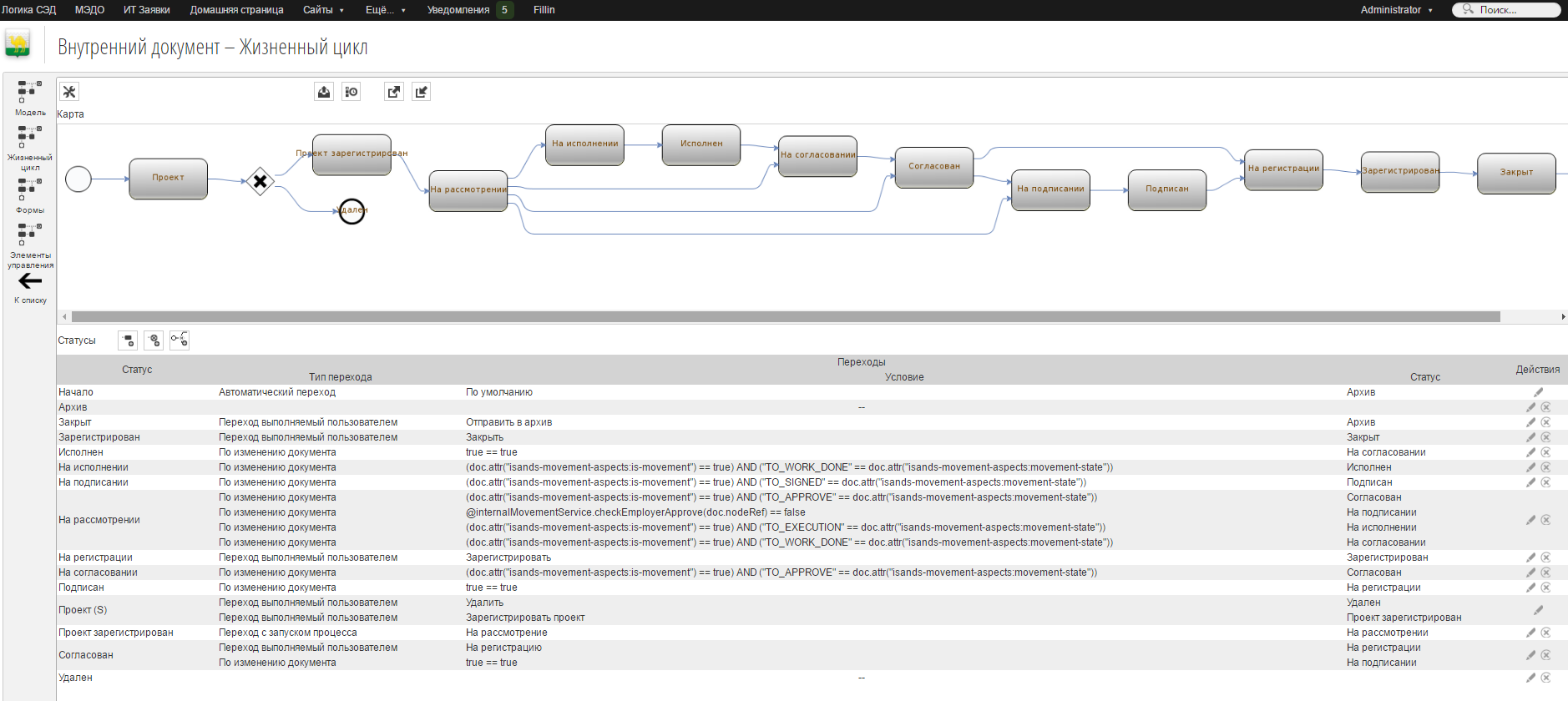 Канцелярия
	Входящие
	Исходящие
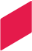 Подсистема обработки ОРД
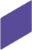 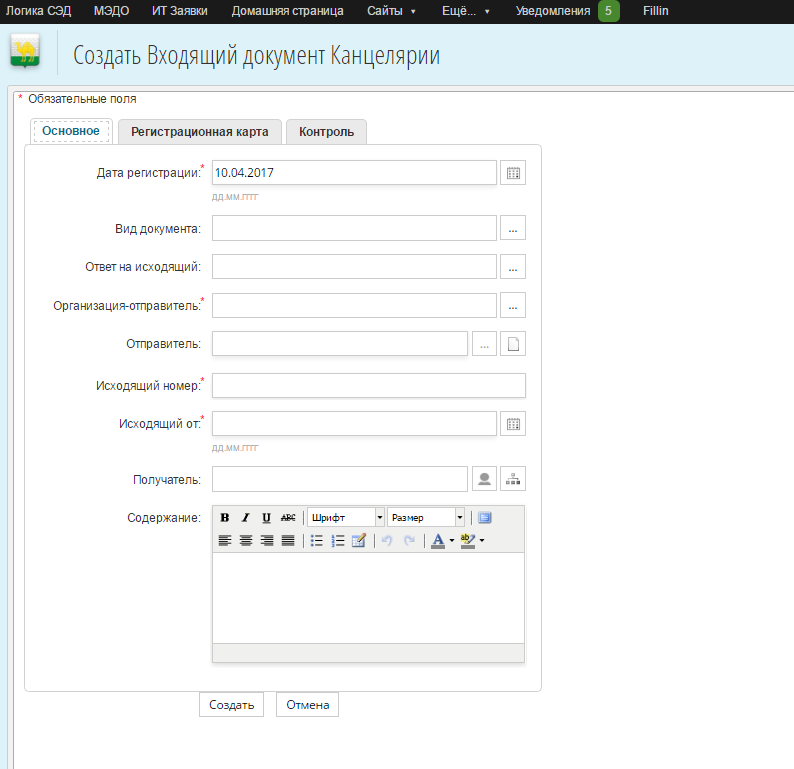 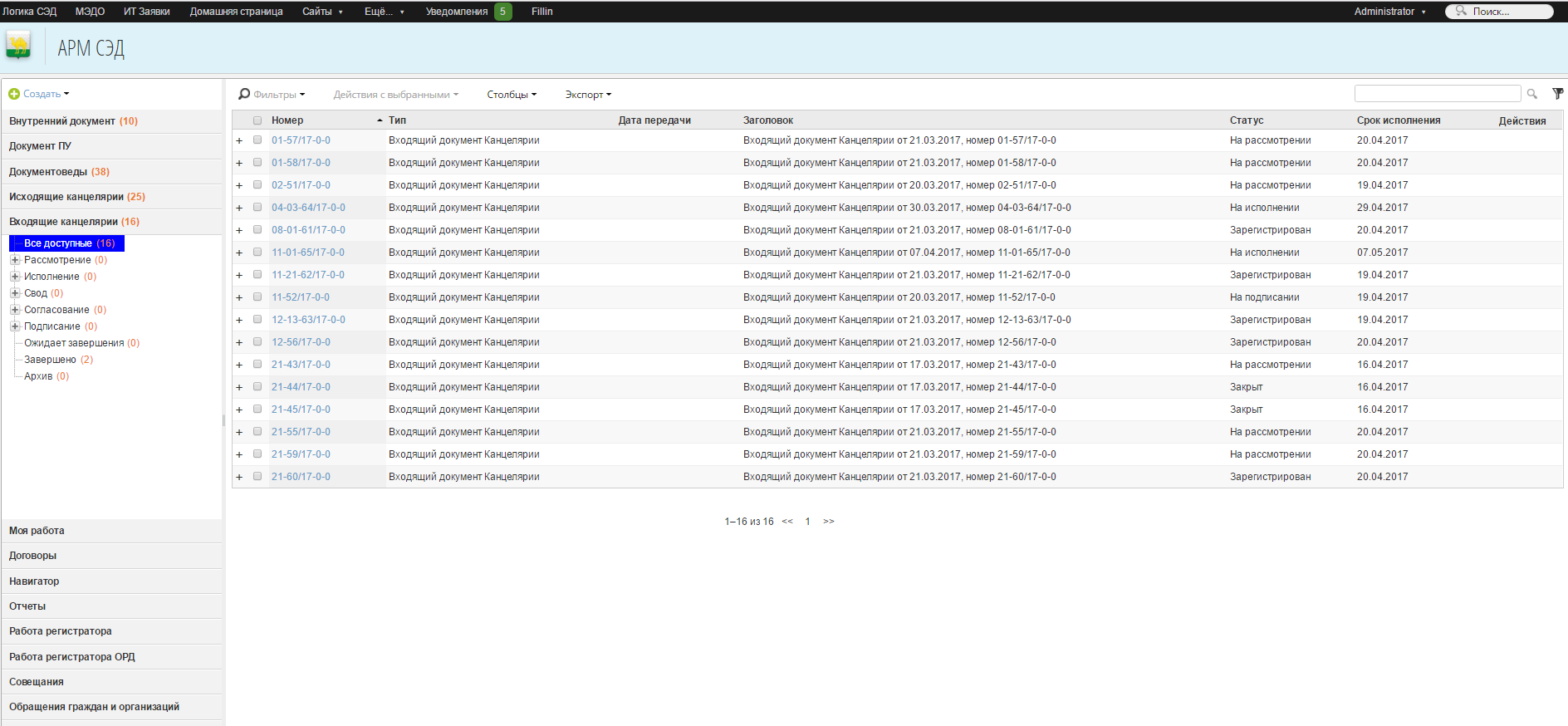 Внутренние документы
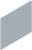 Поручения
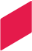 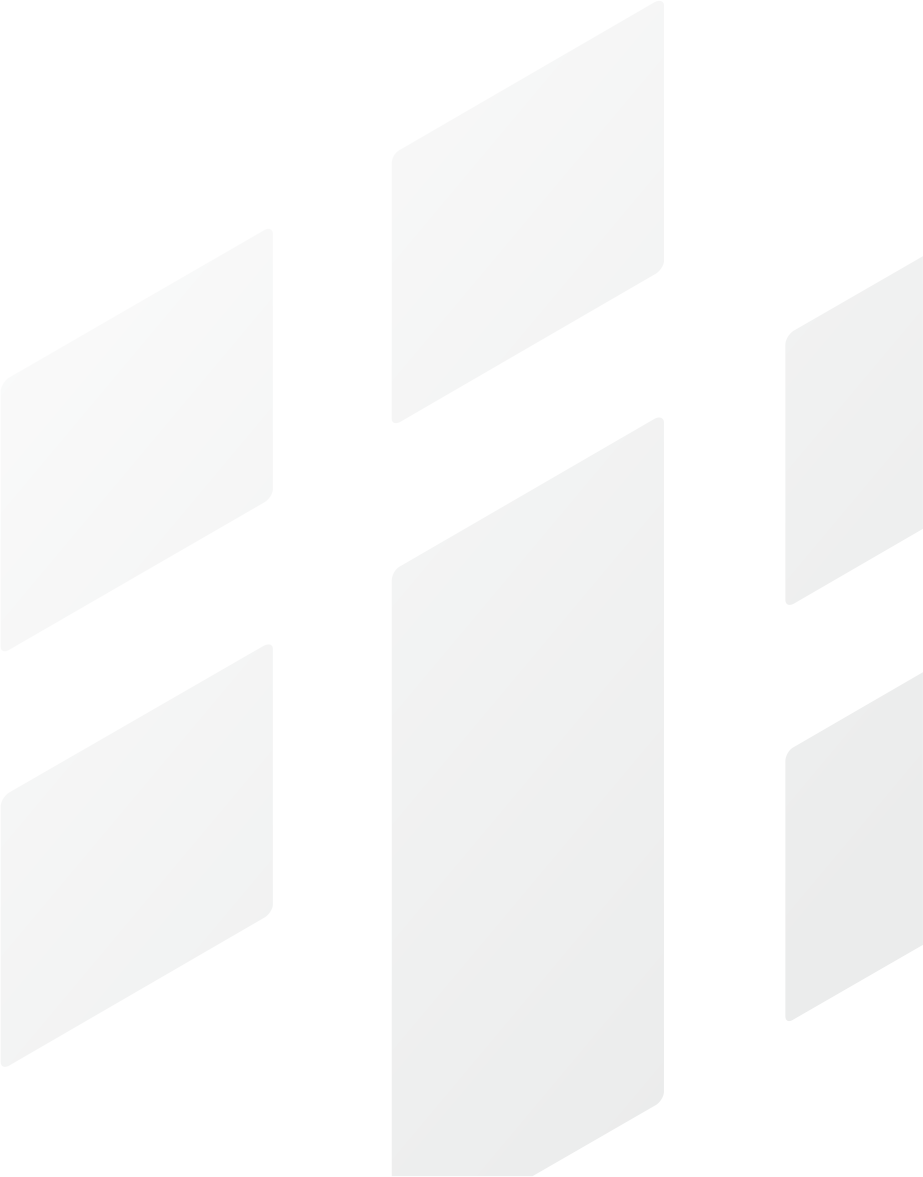 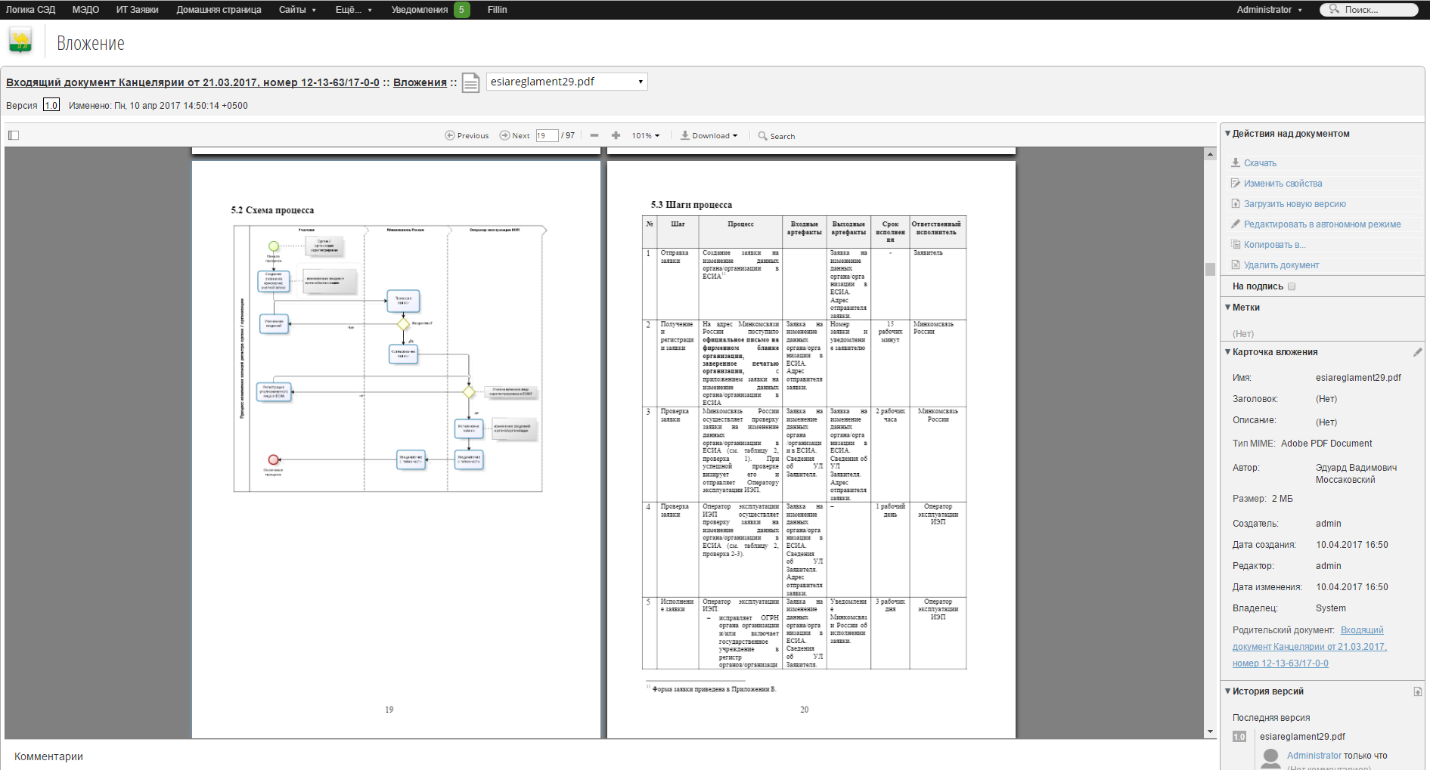 Архив
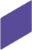 Документоведы
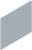 Обращения граждан
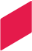 Управление совещаниями и заседаниями
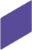 Подсистема отчётности
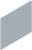 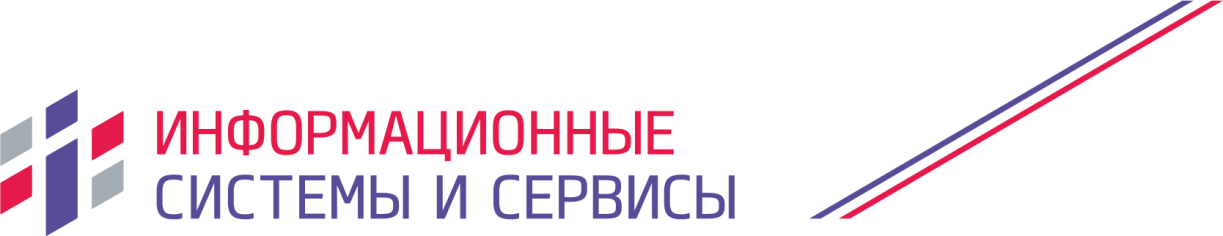 Где используется
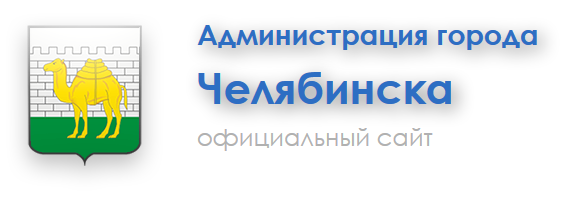 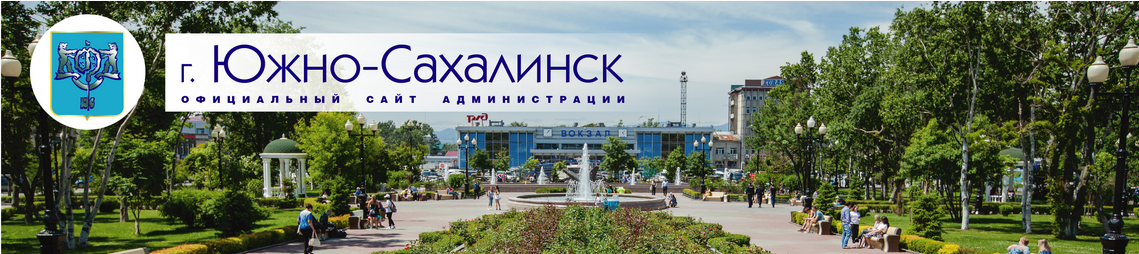 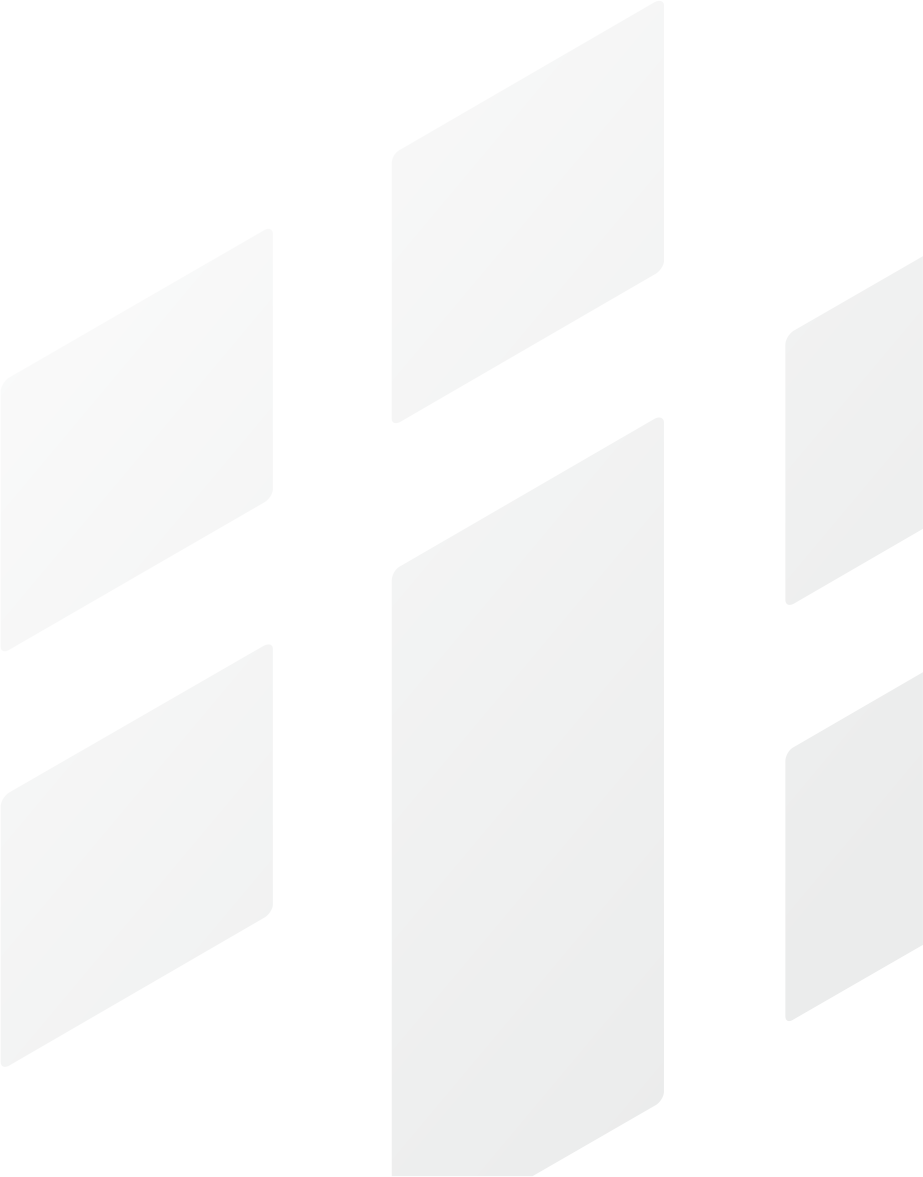 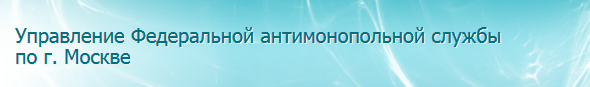 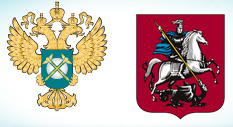 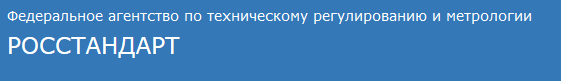 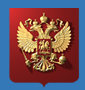 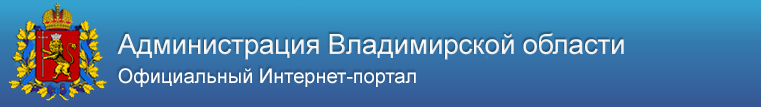 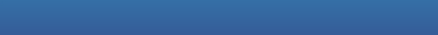 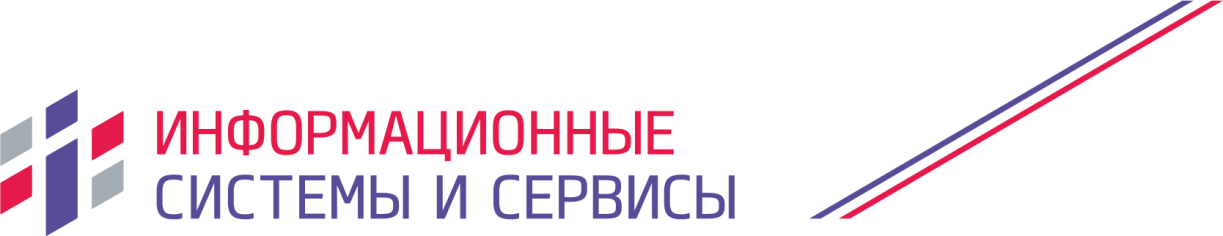 Выводы
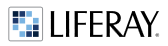 Сложные корпоративные порталы, 
порталы самообслуживания, 
интеграционные решения
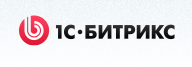 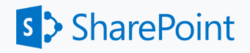 Социальные сети,
коммуникации между сотрудниками
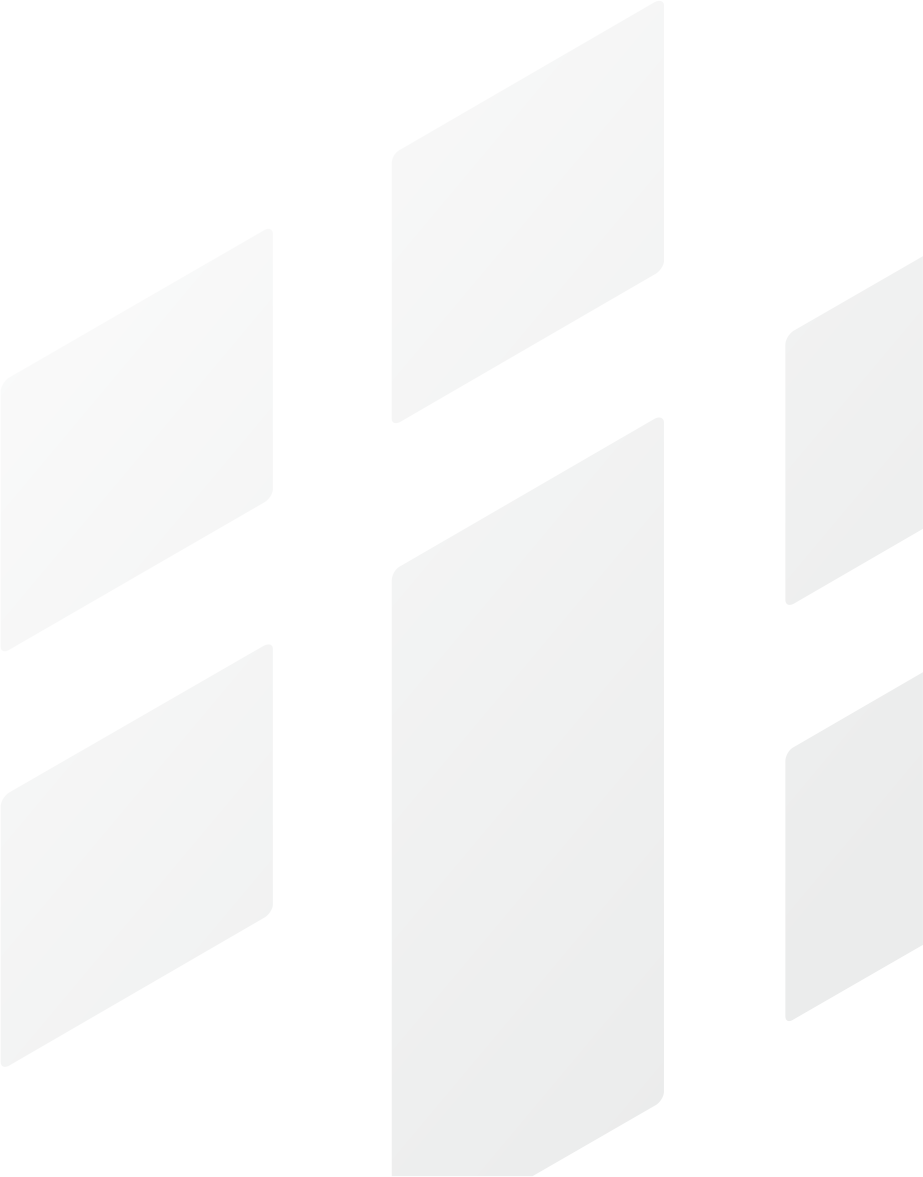 Работа с документами,
системы делопроизводства
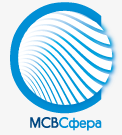 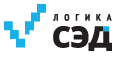 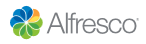 КОНТАКТЫ:
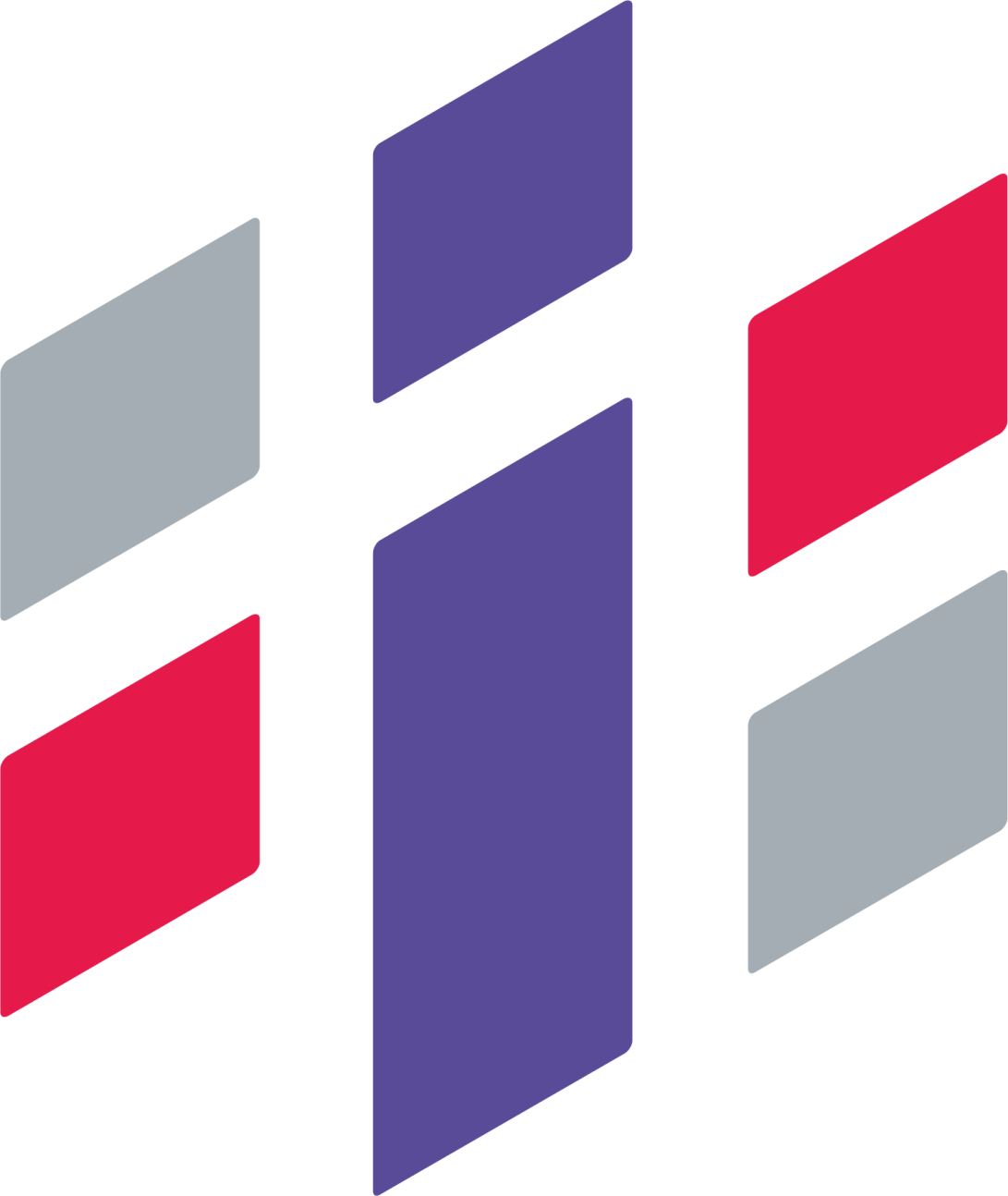 ООО «Информационные системы и сервисы»
Россия, 630099, г. Новосибирск
ул. Щетинкина, 49, офис 604
тел./факс: +7(383) 354-10-11 
e-mail: info@isands.ru

www.isands.ru